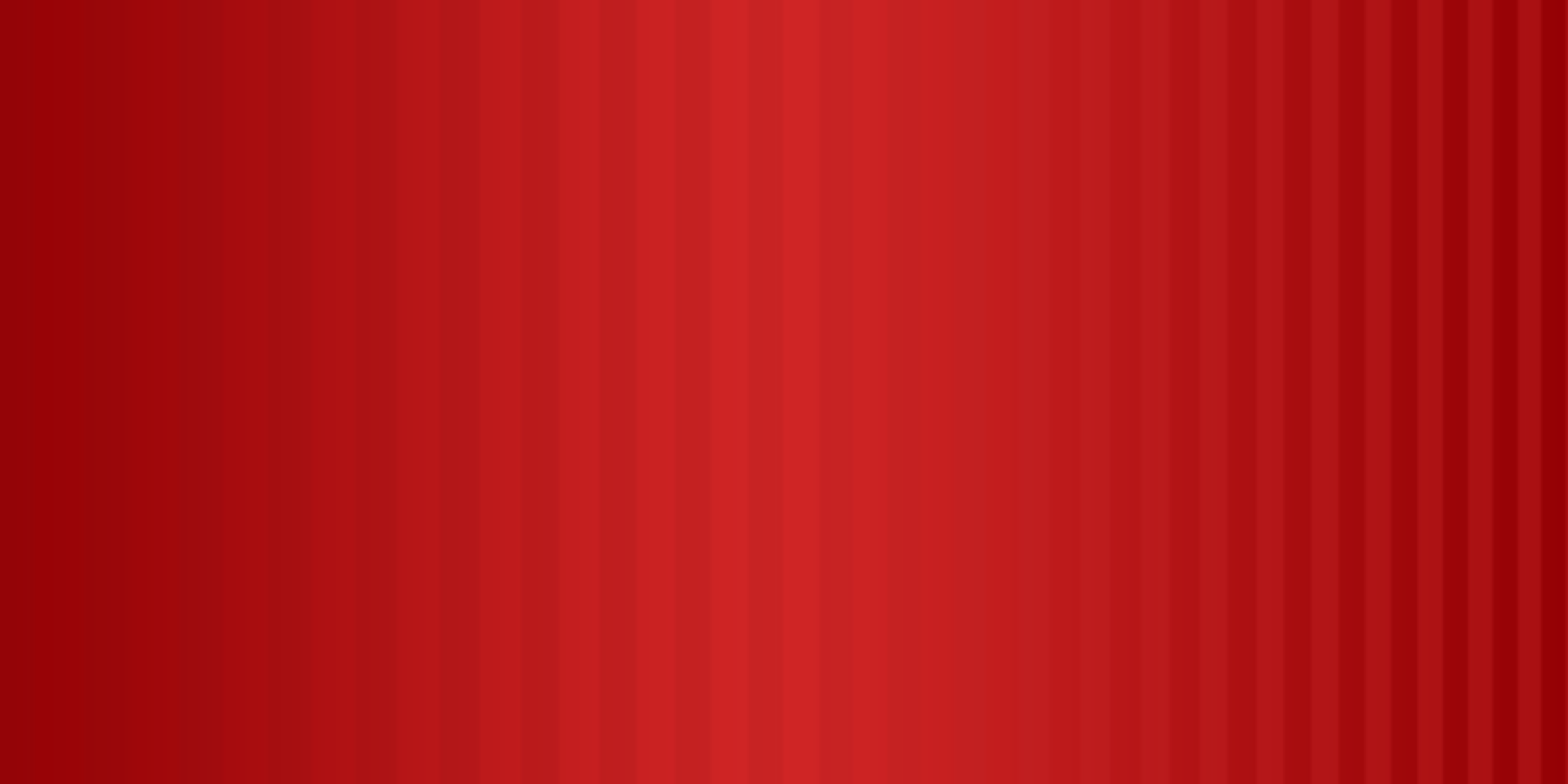 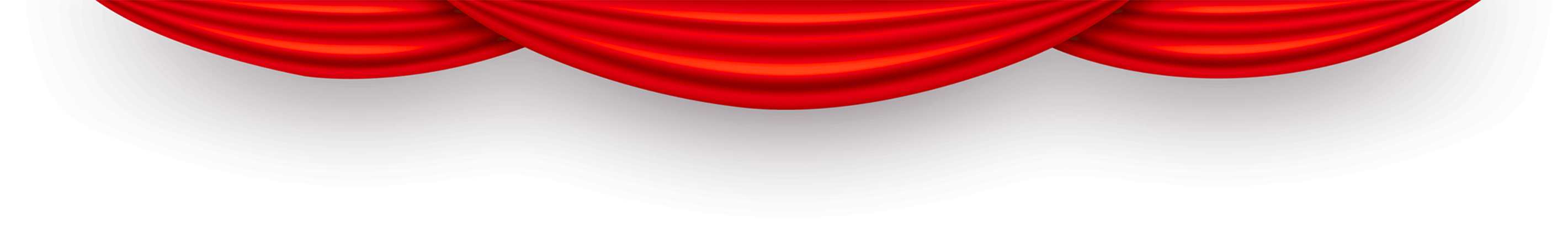 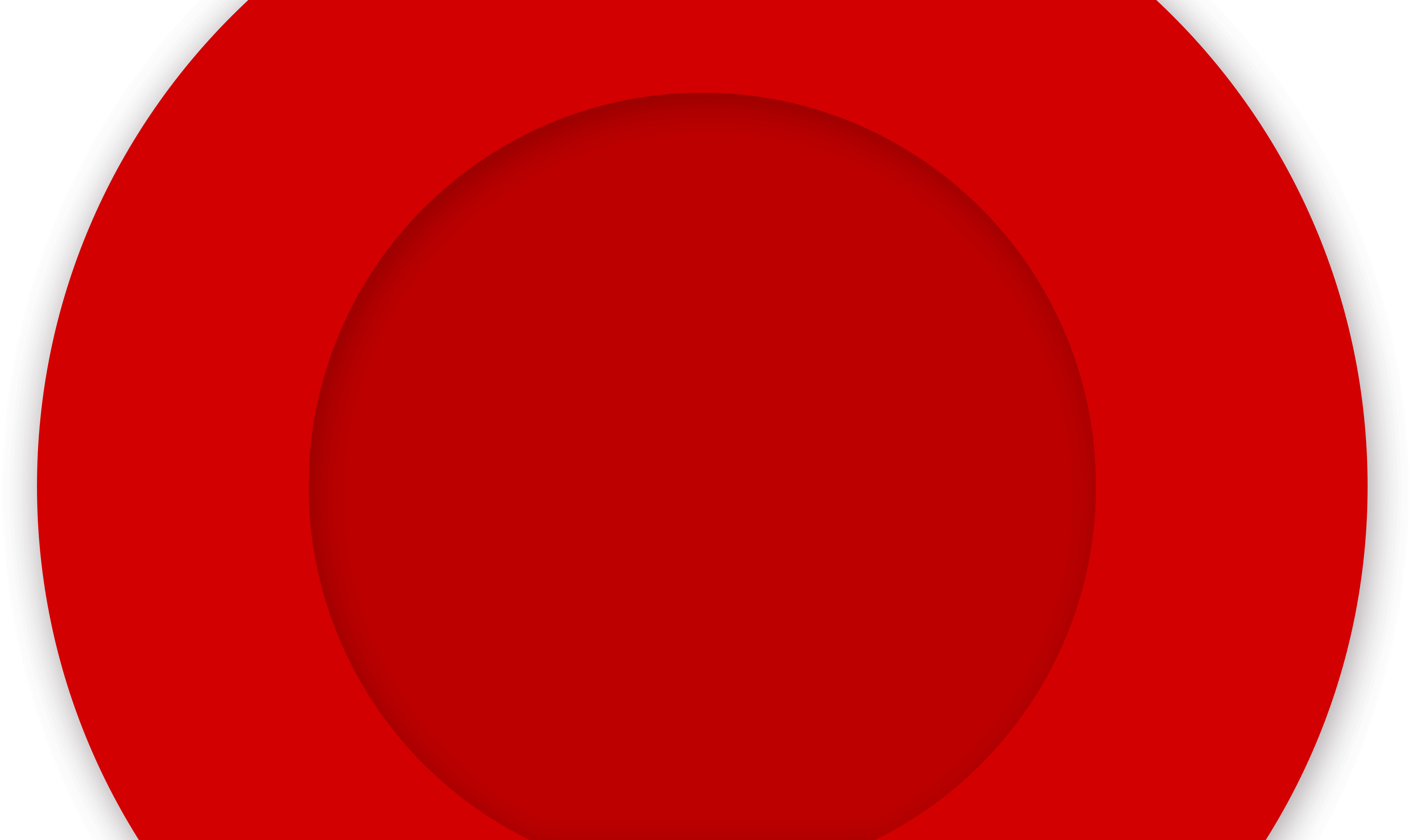 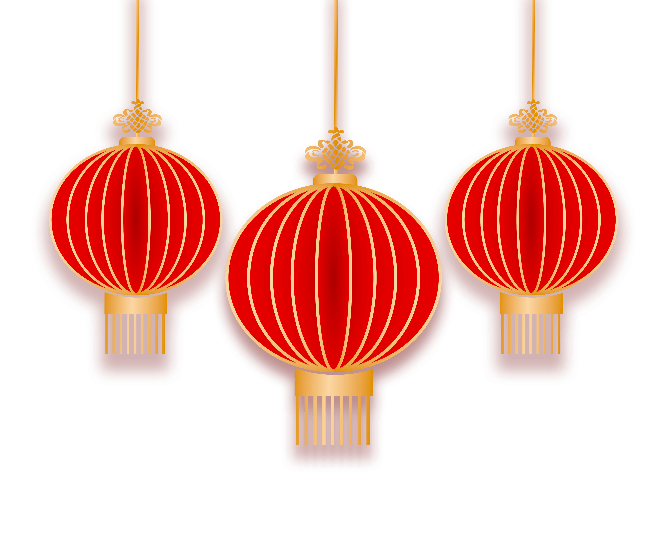 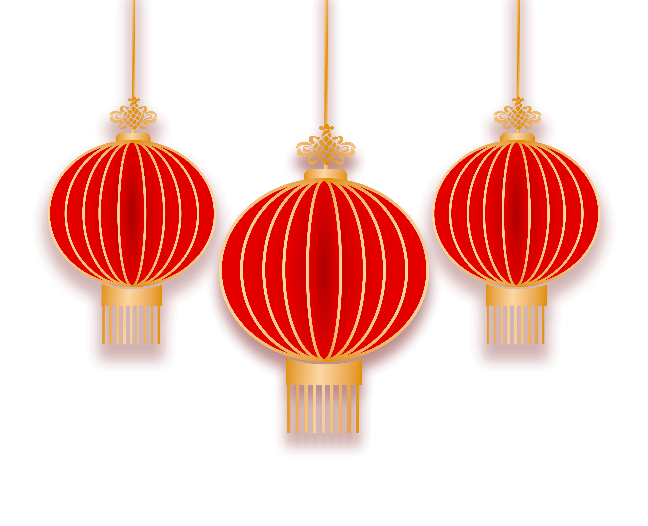 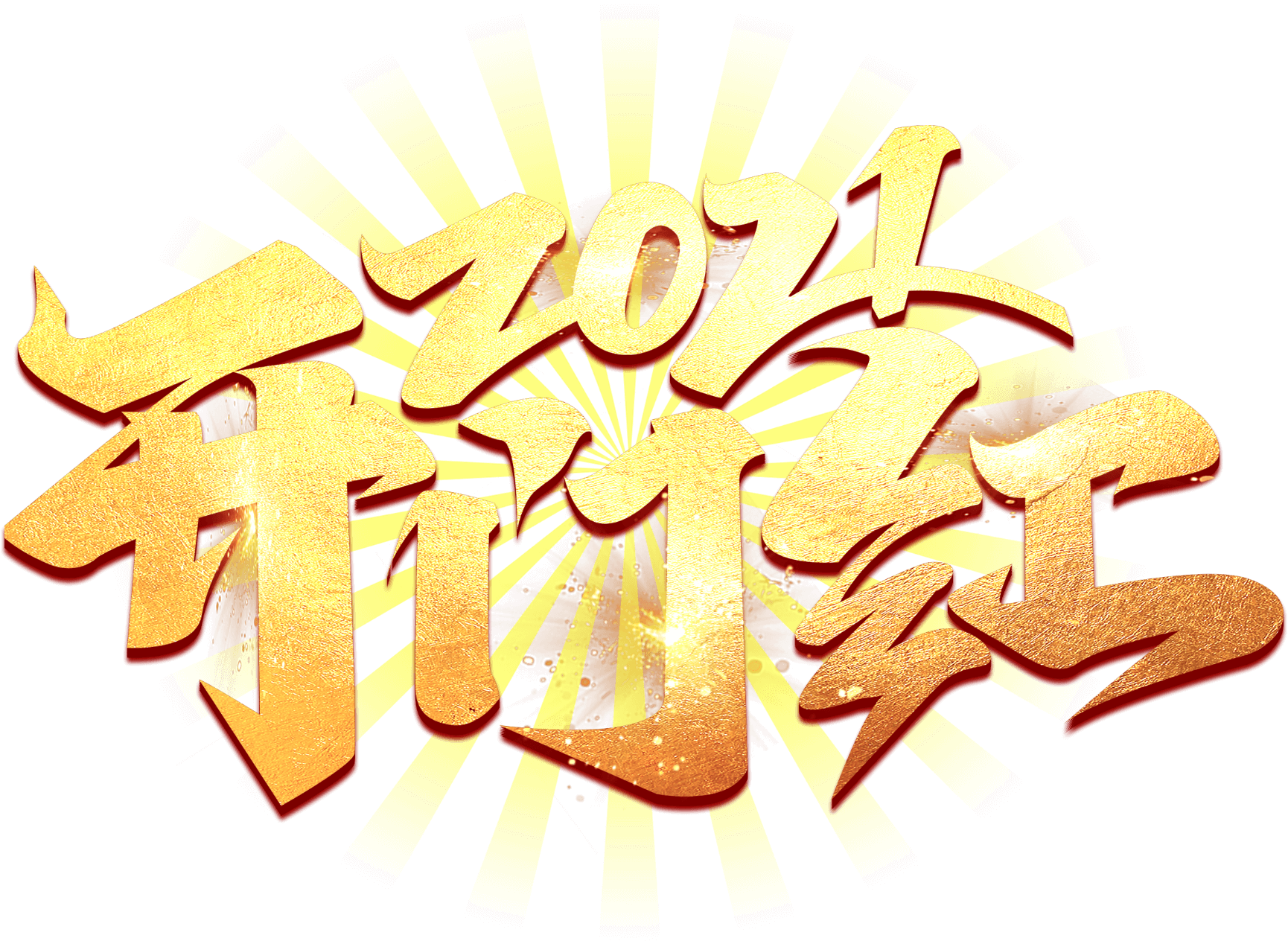 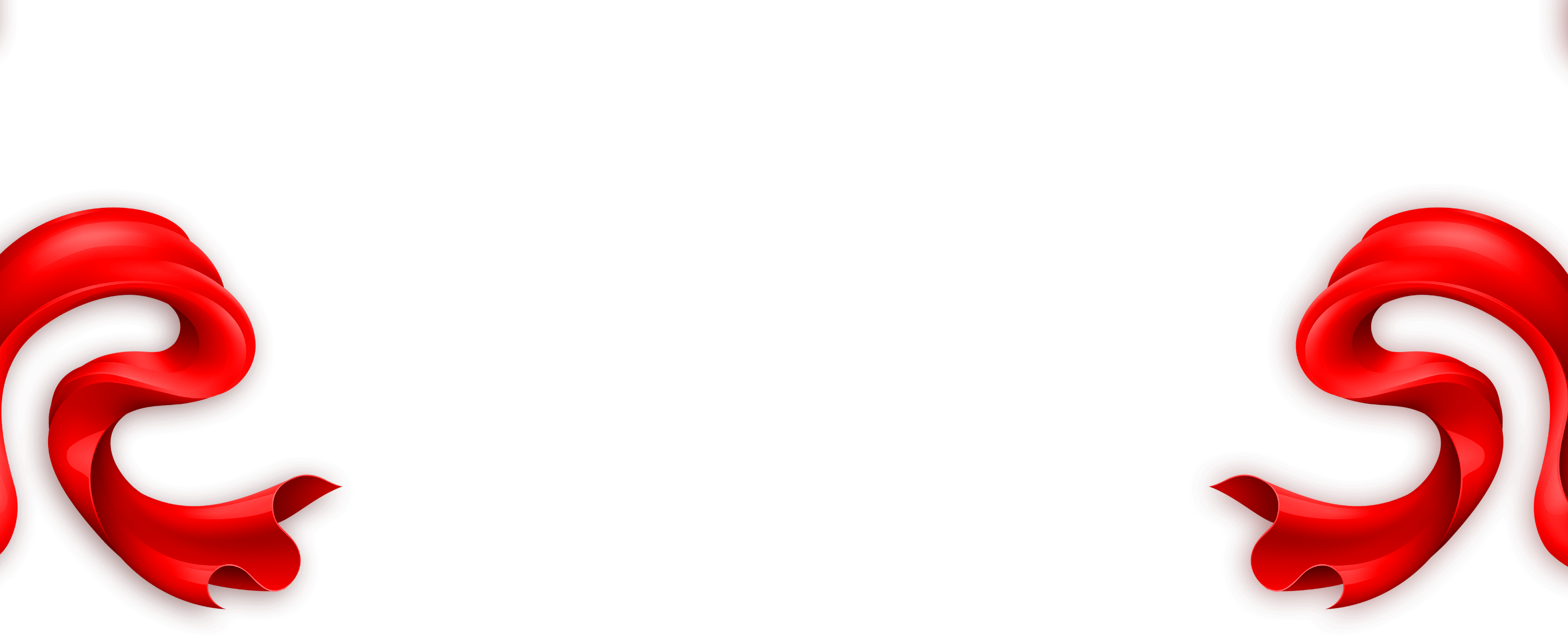 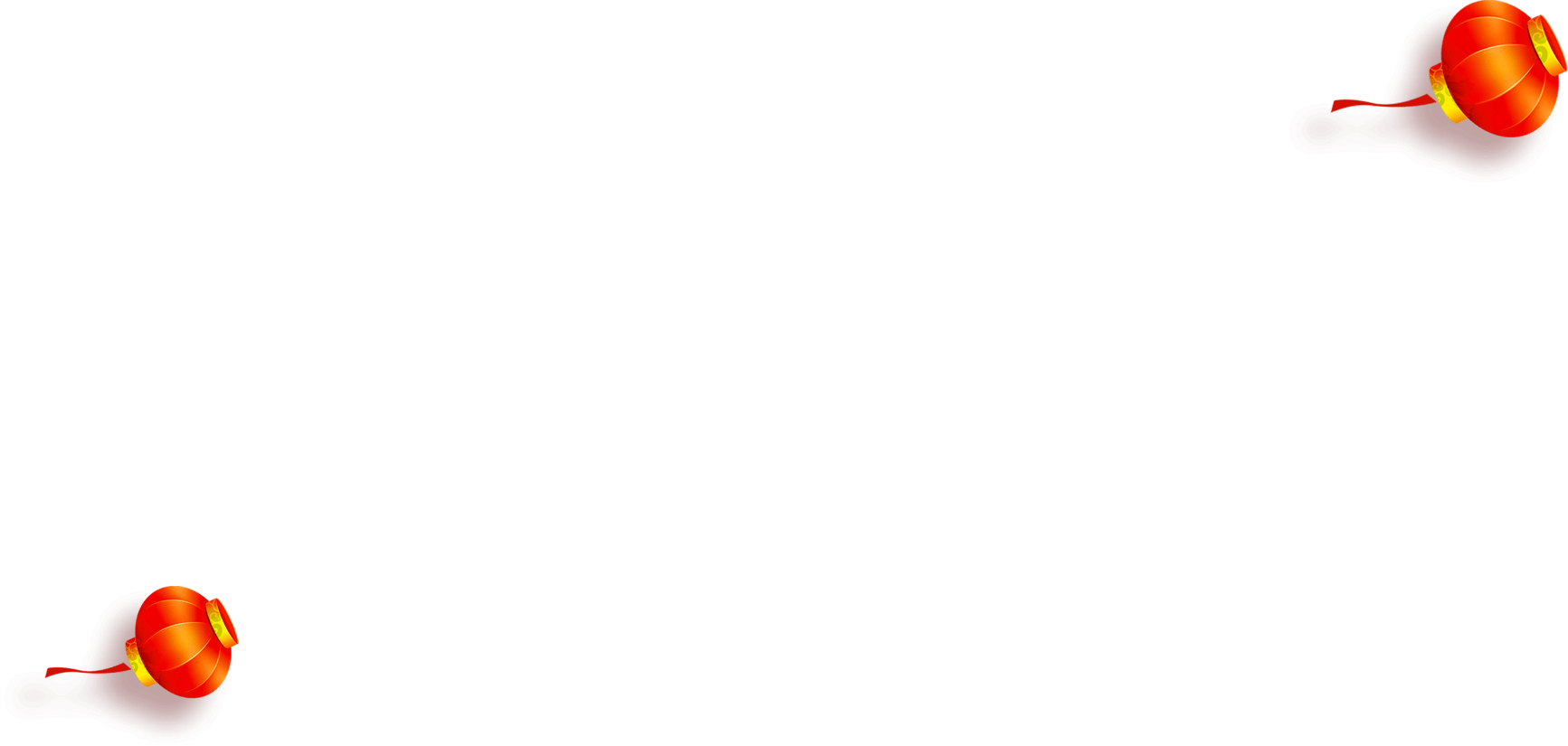 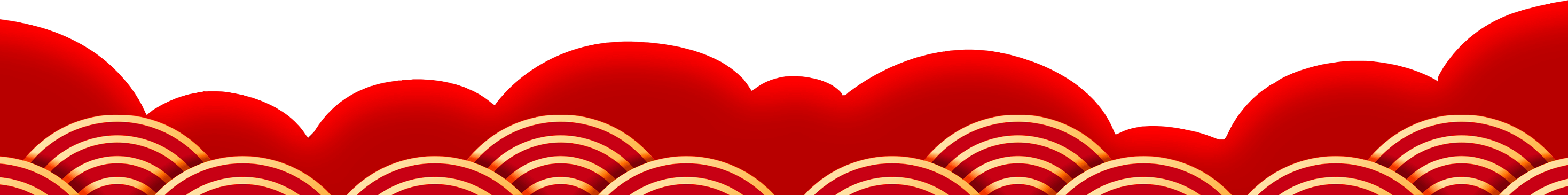 2021开门红公司年会
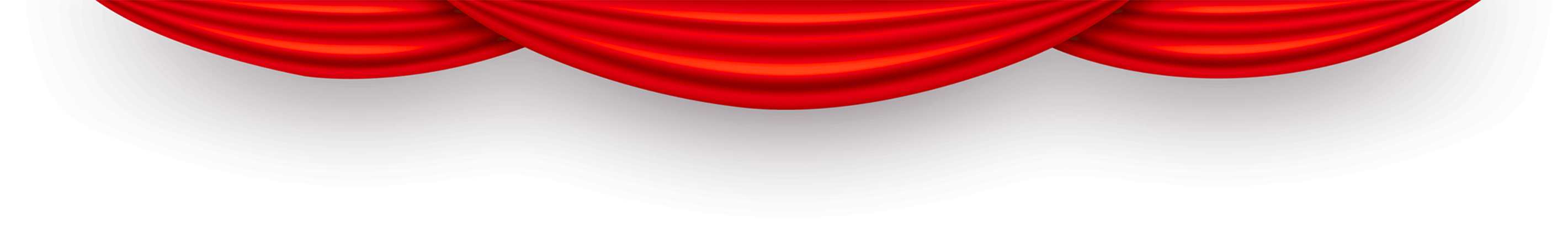 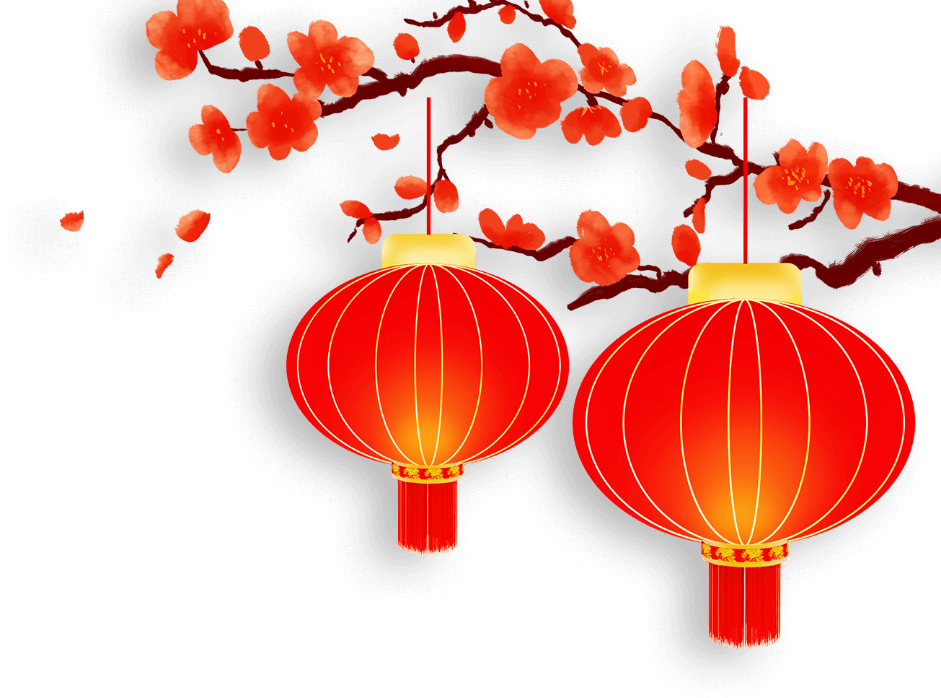 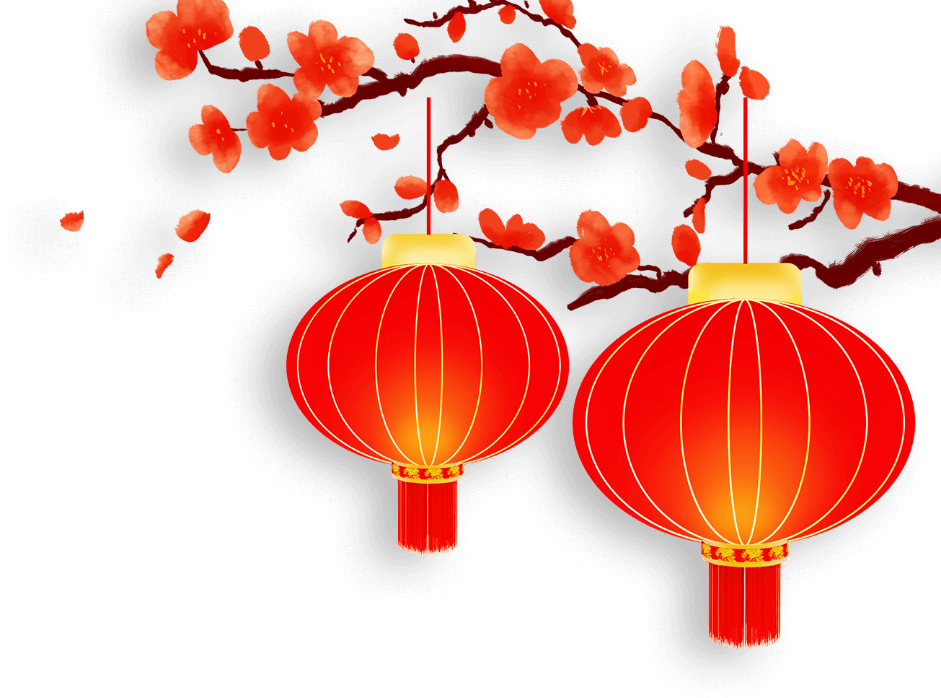 回首2020年
回顾这一年的工作，在取得成绩的同时，我们也找到了工作中的不足和问题，主要反应于XX及XX的风格、定型还有待进一步探索，尤其是网上的公司产品库充分体现我们XXXX和我们这个平台能为客户提供良好的商机和快捷方便的信息功能发挥。希望新的一年，我们将继续努力，力争各项工作更上一个台阶。2021我们所向披靡，2021我们勇往直前。
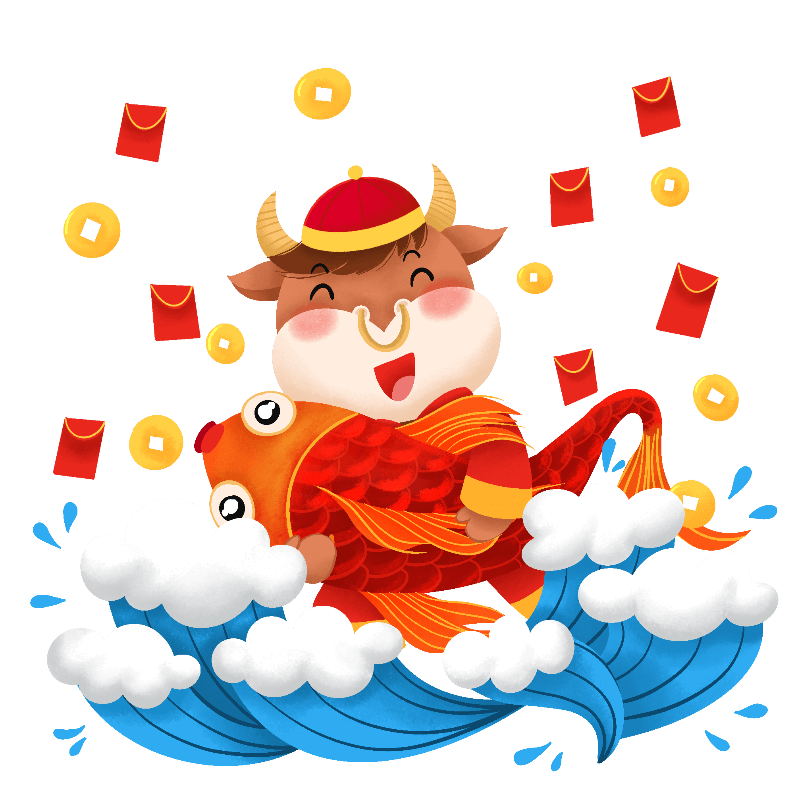 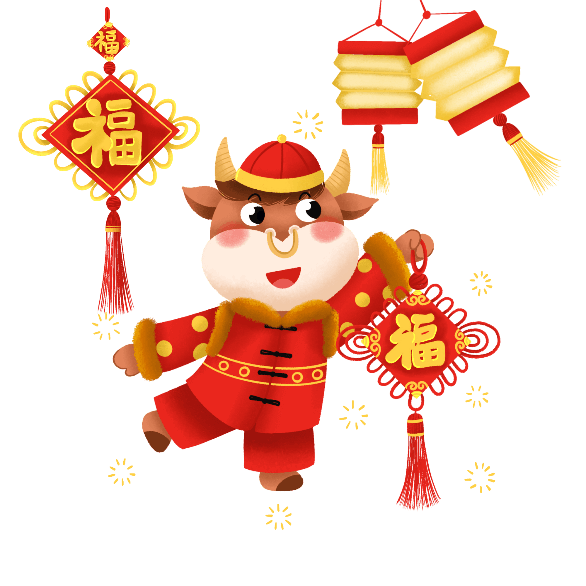 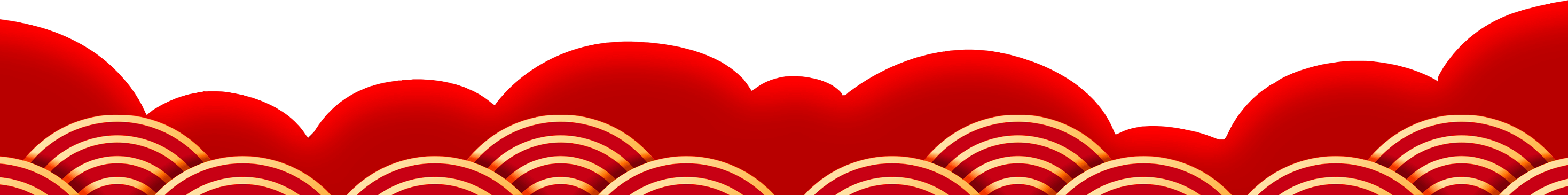 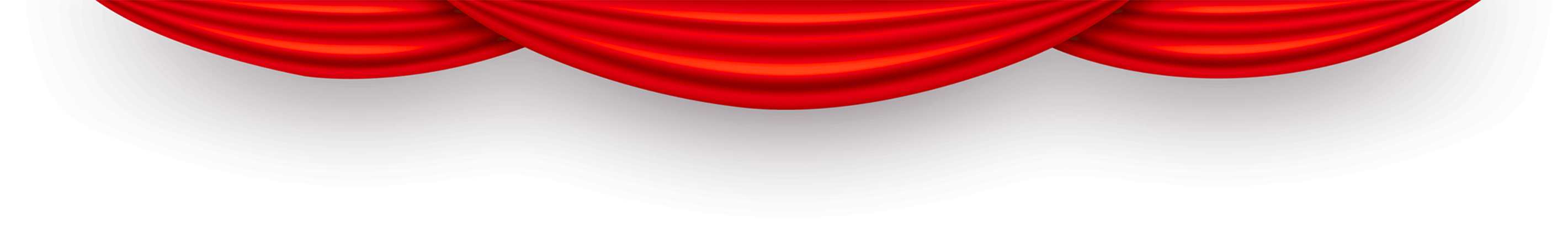 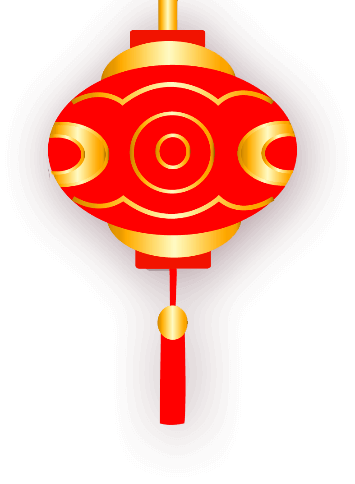 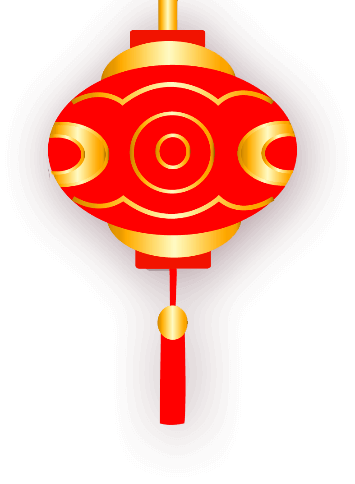 回首2020
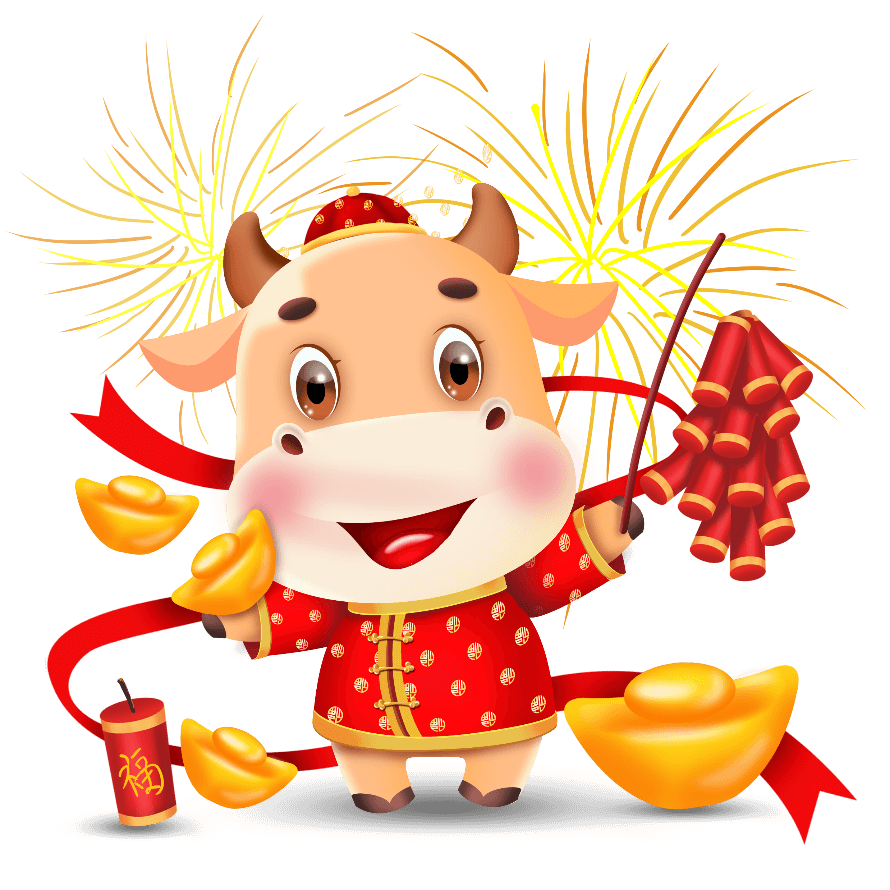 我们取得了卓越的成绩！
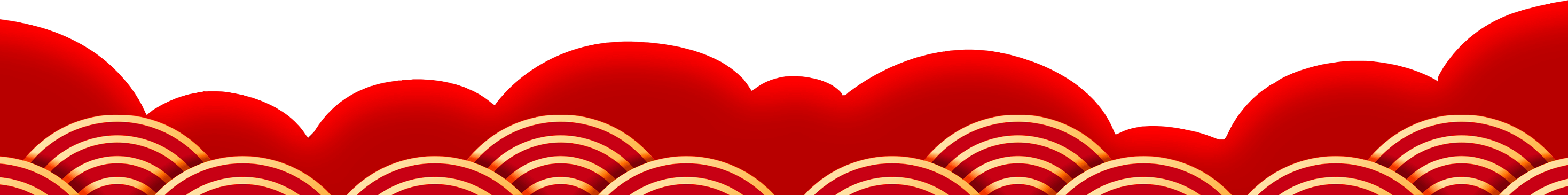 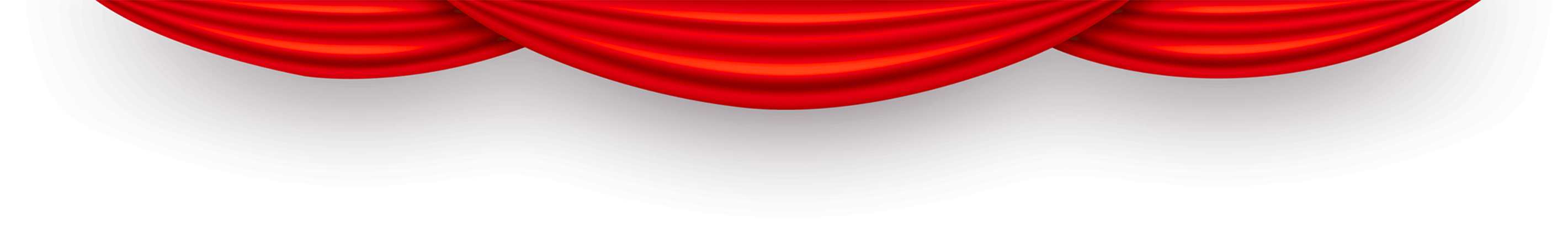 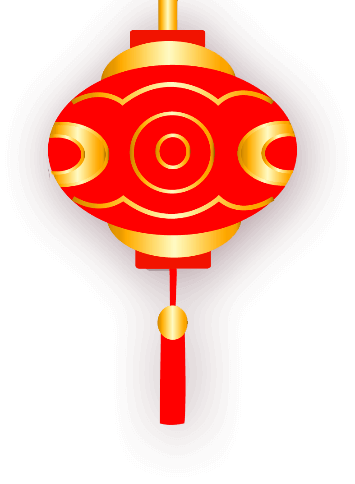 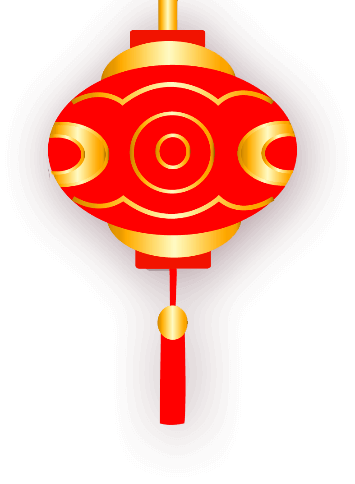 展望2021年
我们将开拓创新 与时俱进！
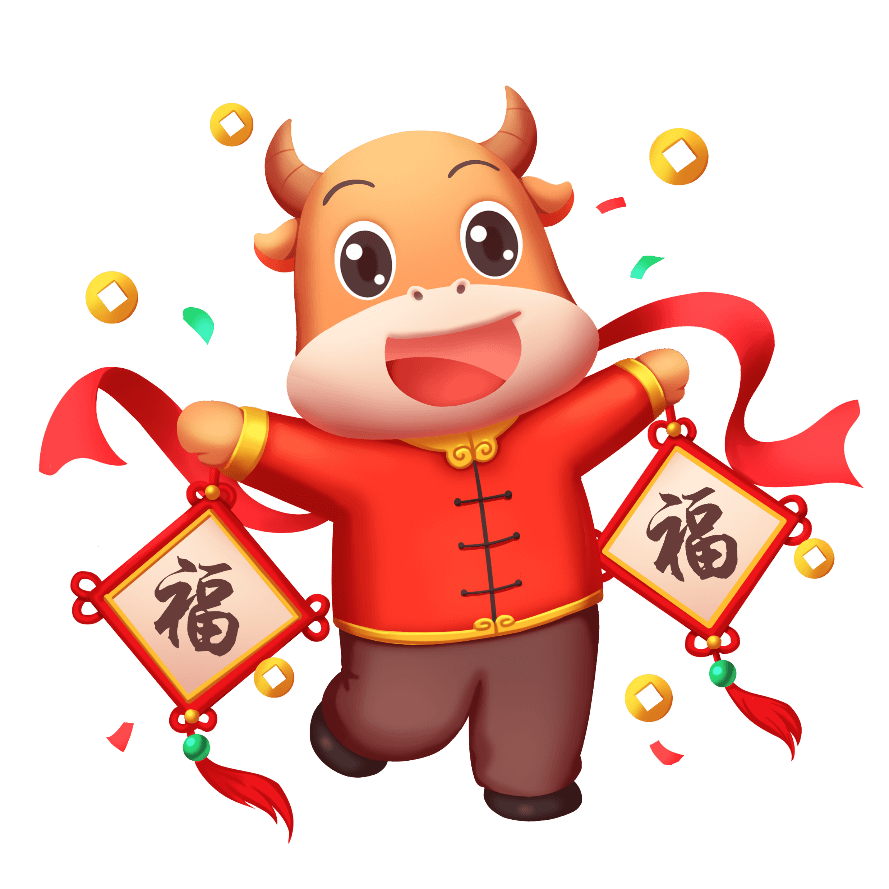 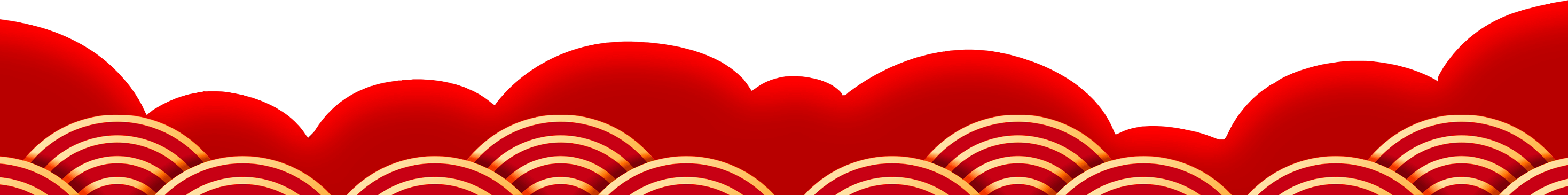 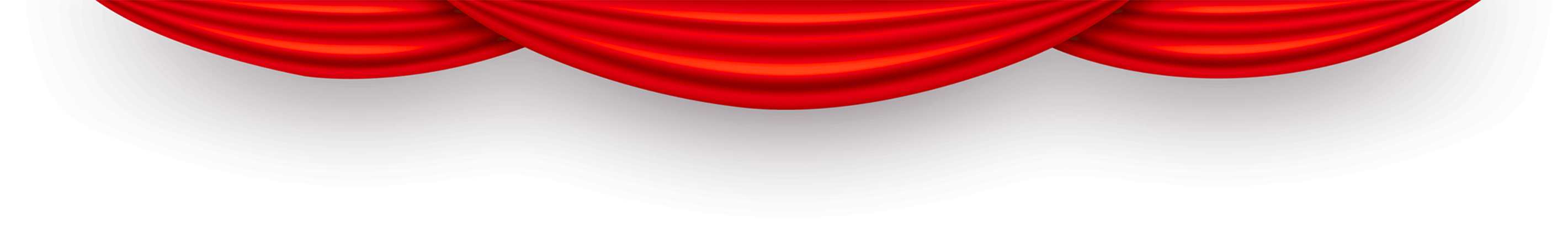 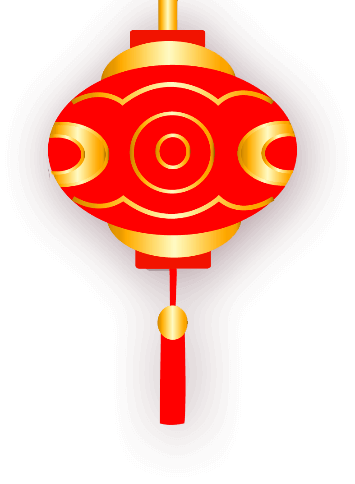 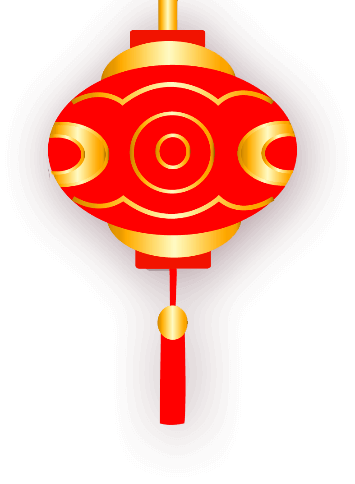 再创辉煌
携手奋进
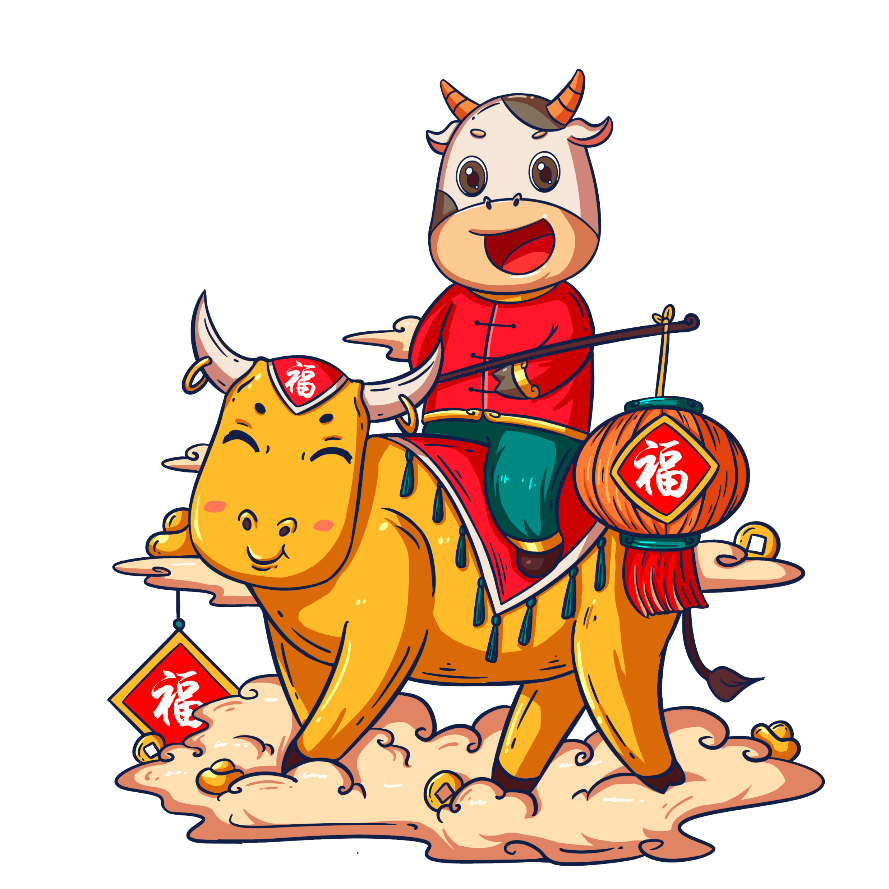 努力奋斗
同心同梦
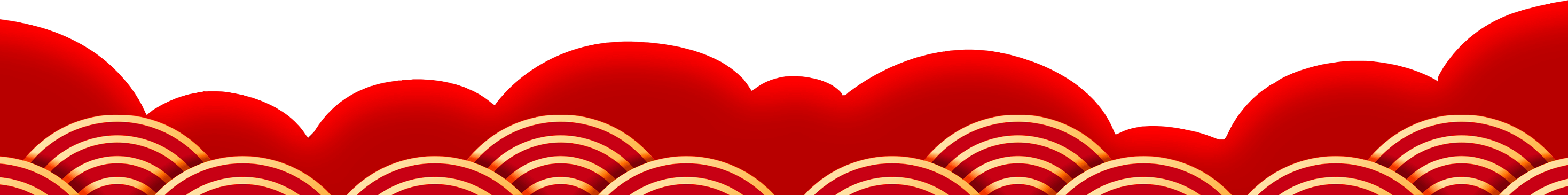 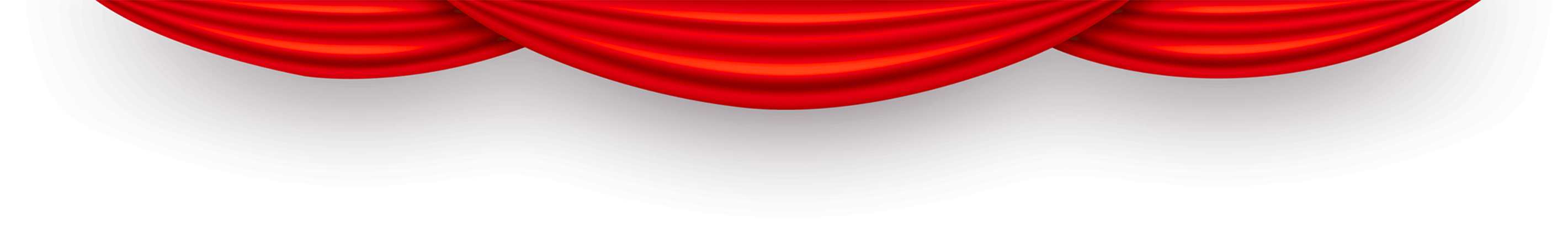 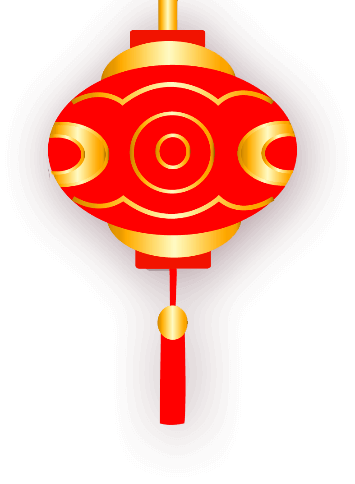 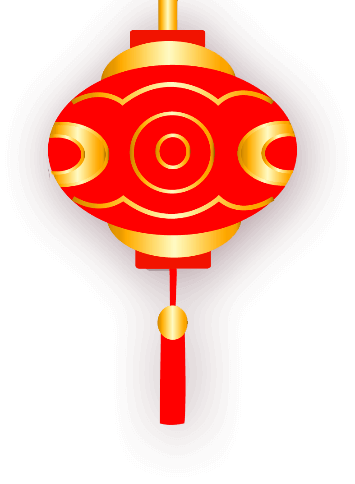 感恩相伴 梦想同行
2021年袖手同行努力奋进
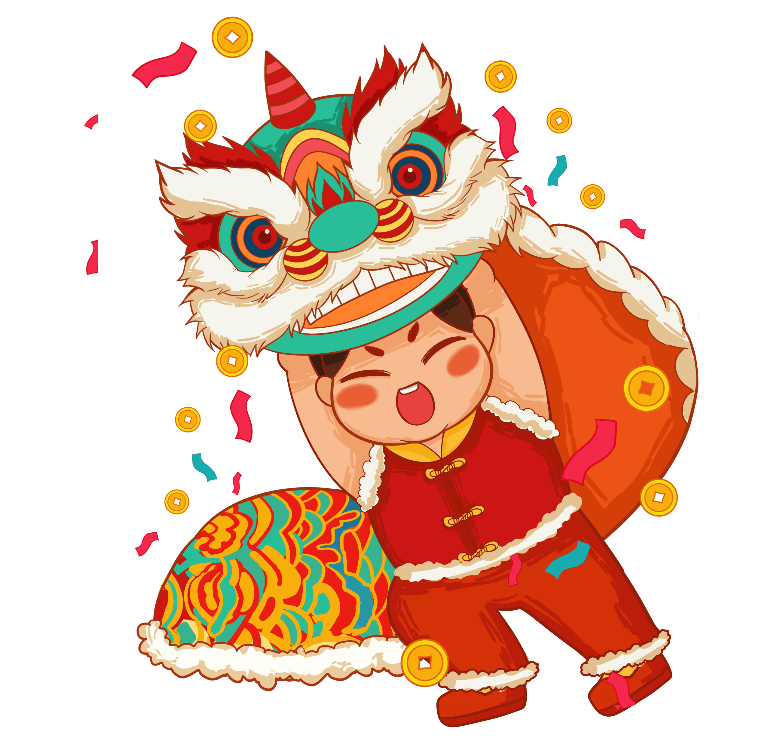 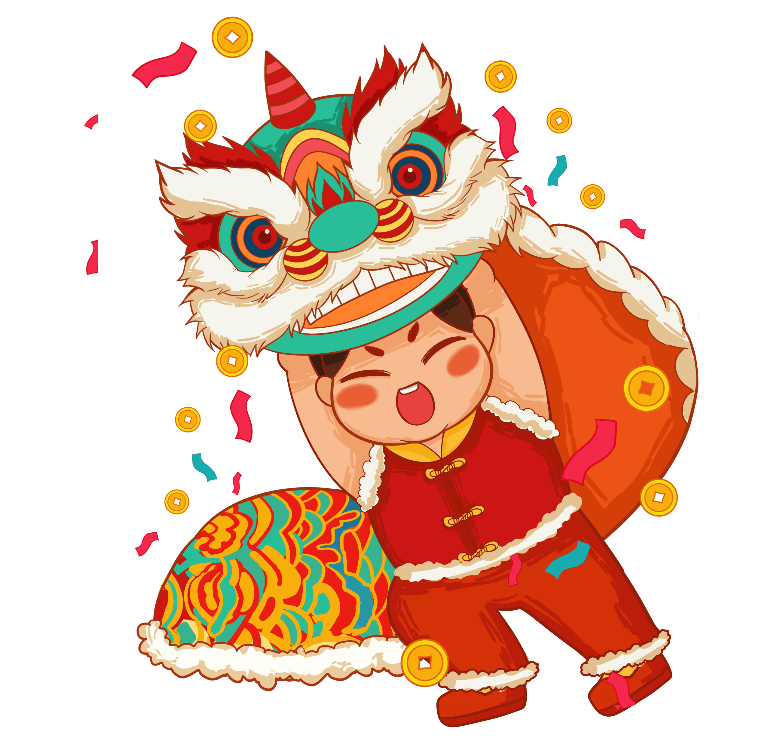 不忘初衷方得始终
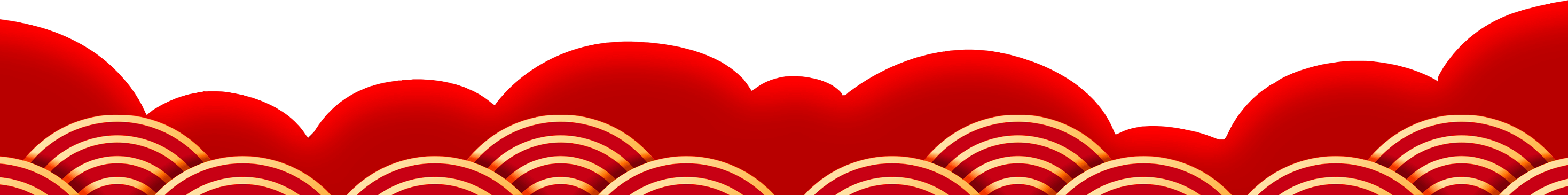 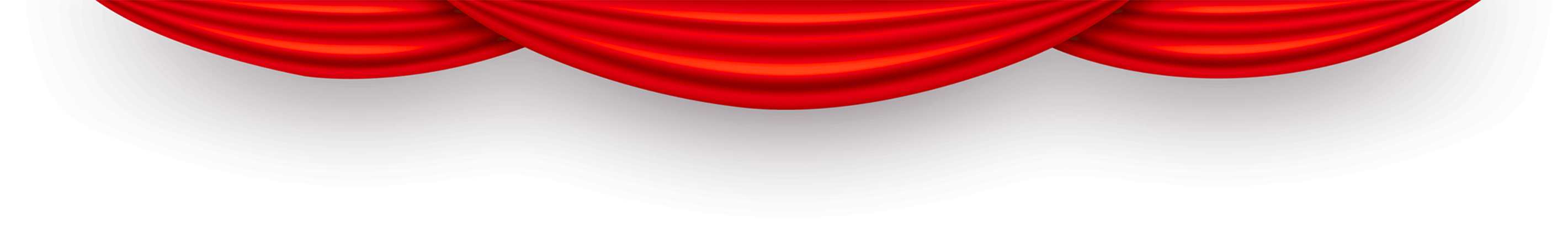 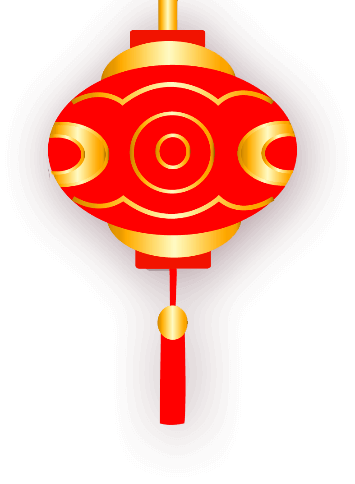 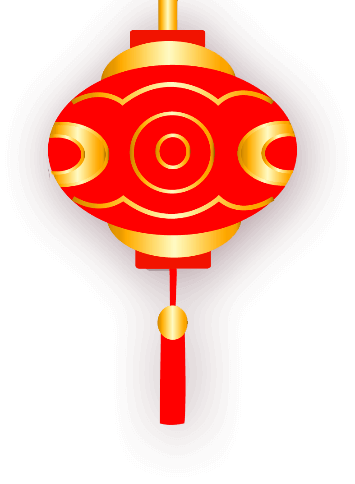 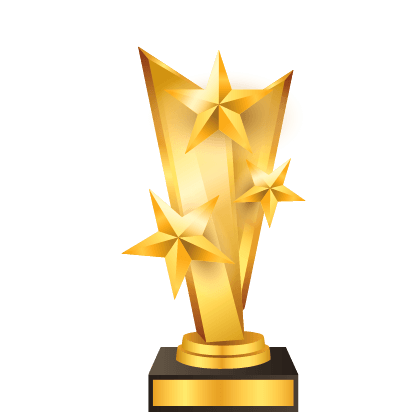 最佳奉献奖
在公司大家庭中，有无私奉献的职业同仁，有默默无闻的生产能手，有敢于创新的技术人才，有兢兢业业的工程尖兵，他们没有豪言壮语，他们没有丰功伟绩，但他们用行动，告诉我们什么是主人翁精神，任劳任怨，不计得失。
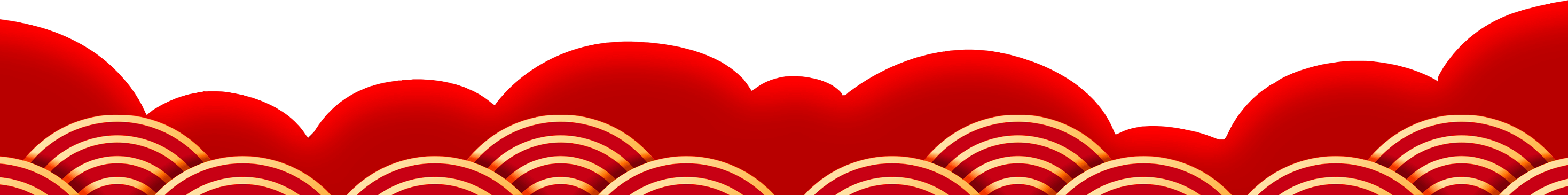 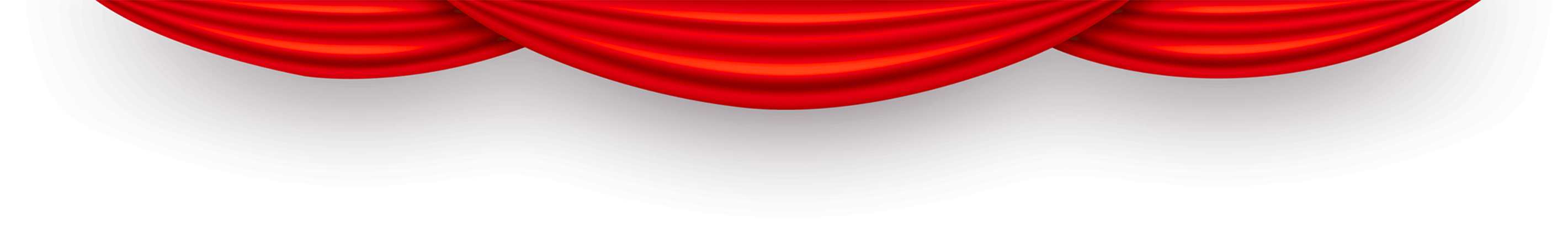 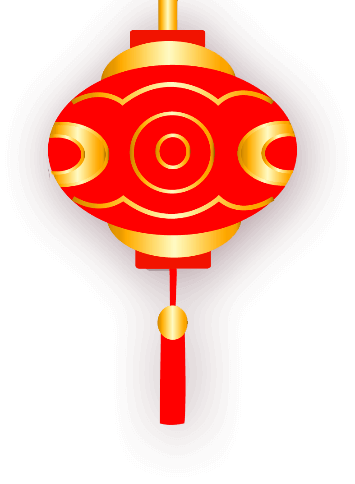 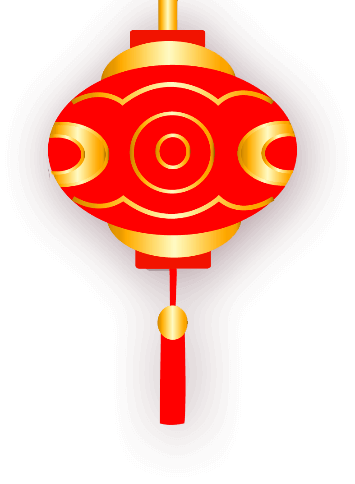 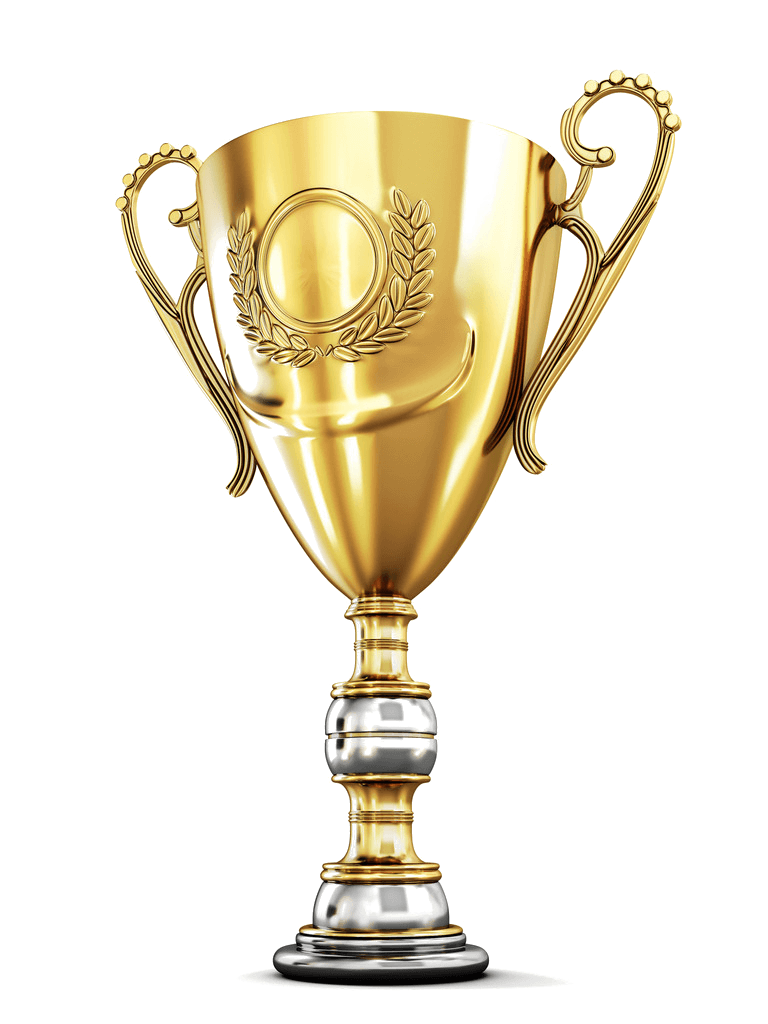 最佳团队奖
具备大局意识、服务意识和协调意识的团队才是优秀的团队。他们具有较高的团队精神，相互团结，相互支持，相互帮助，团队成员之间配合默契，依靠团队的力量，出色完成各项工作需求和生产指标。
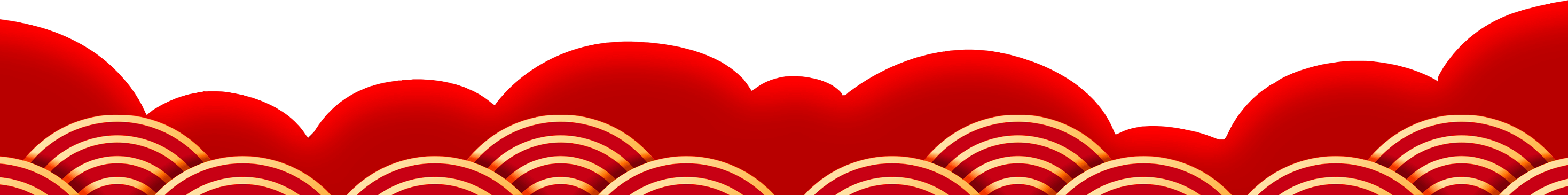 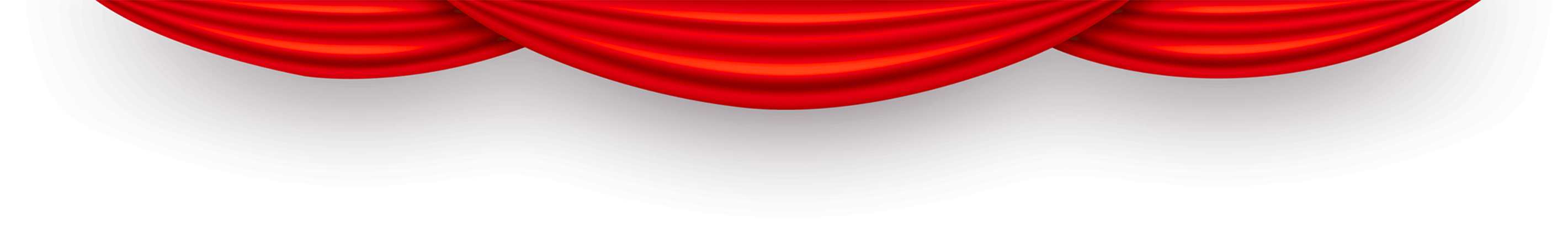 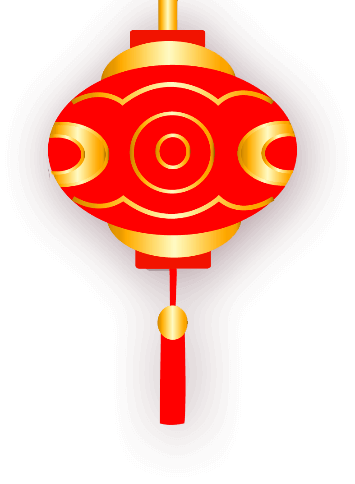 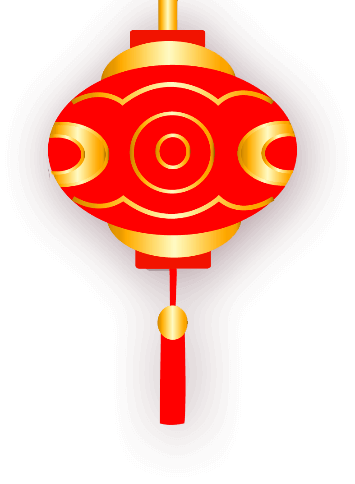 最佳敬业奖
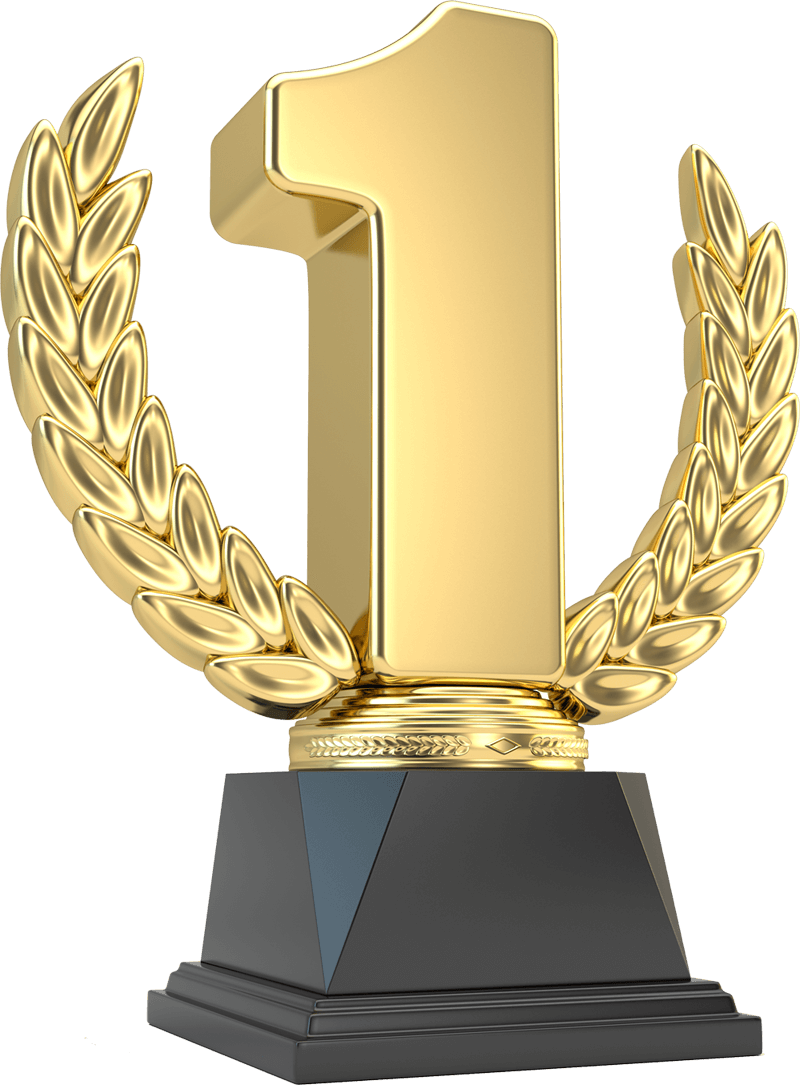 勤恳敬业，任劳任怨，从来没有对安排的工作有任何怨言，哪怕是最琐碎的事情，从来没有工作时间和休息时间的界限，耐心细致主动与大家沟通，急大家之所急，想市场之所想，勤于职责，为团队提供了坚实的后盾。
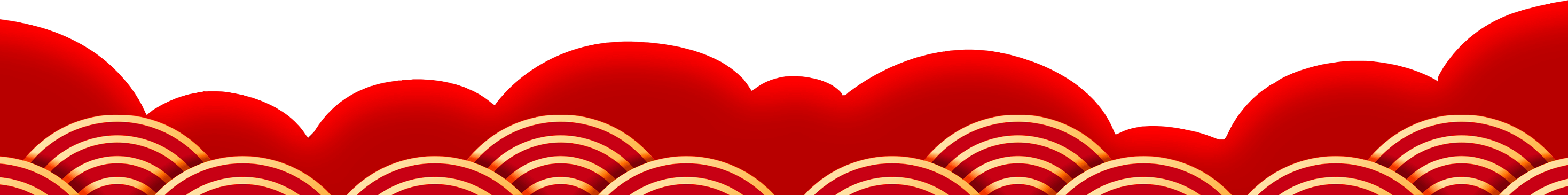 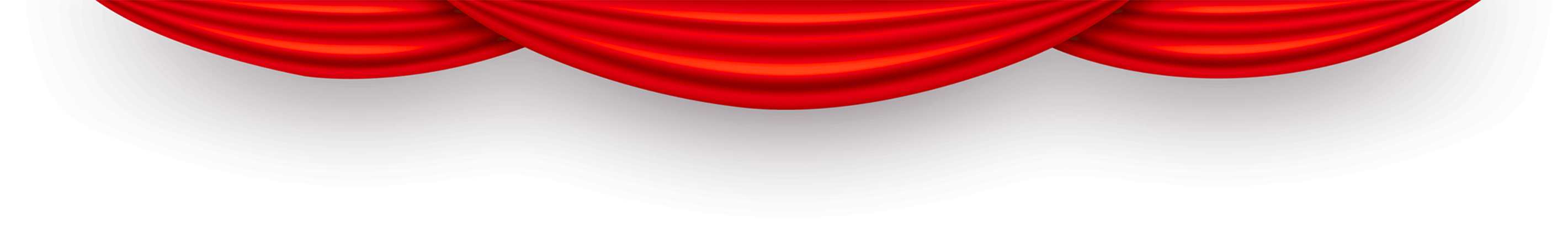 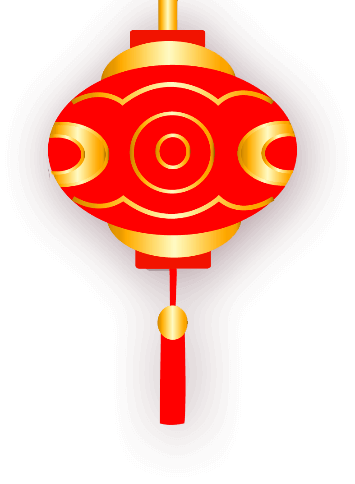 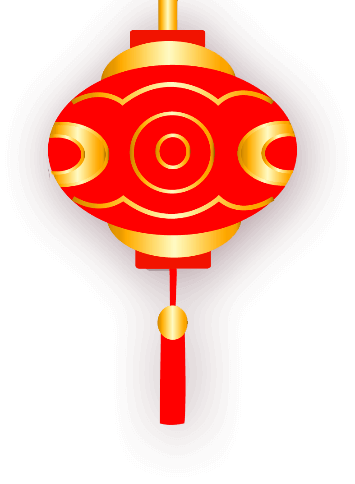 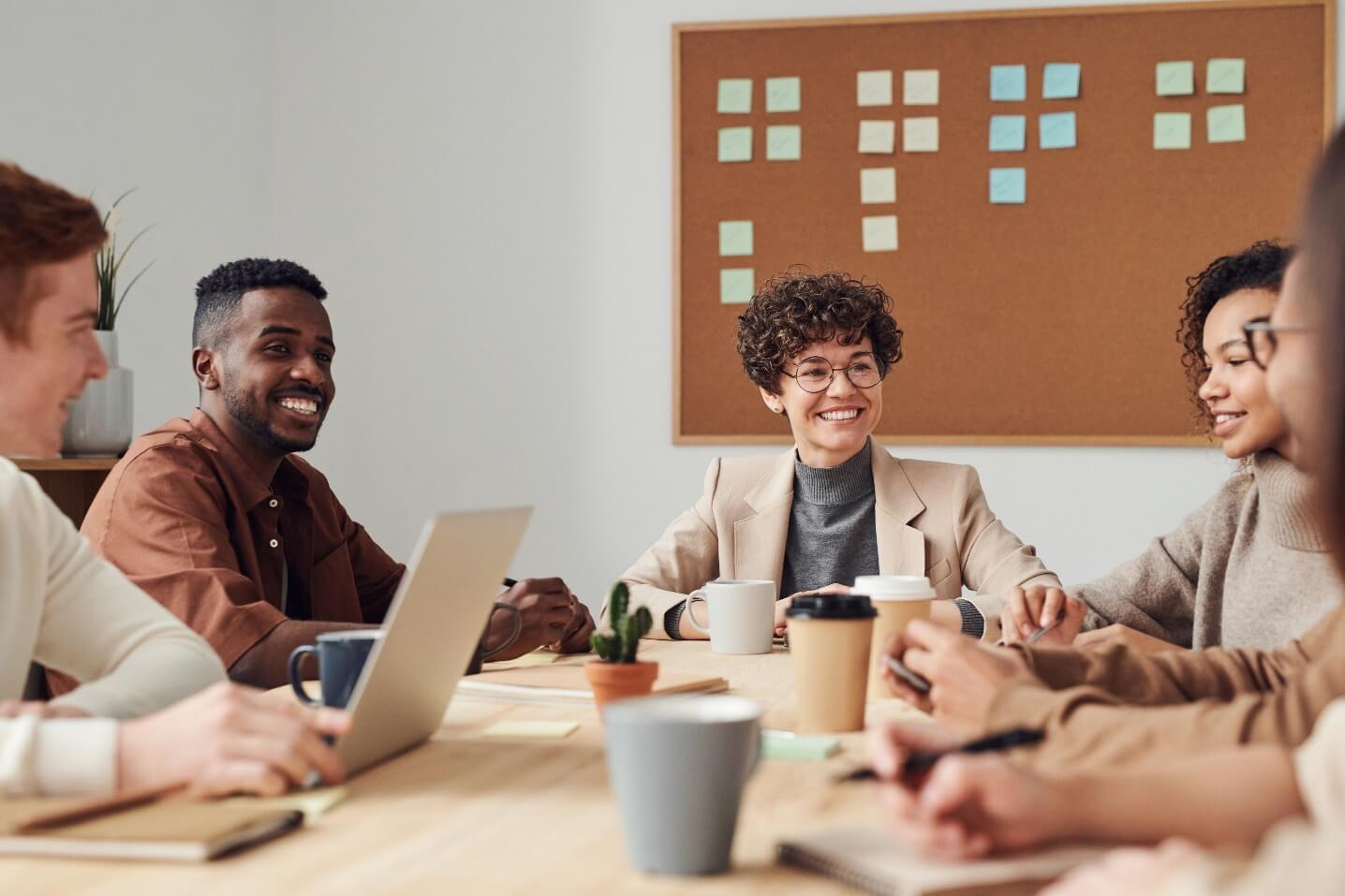 员工风采
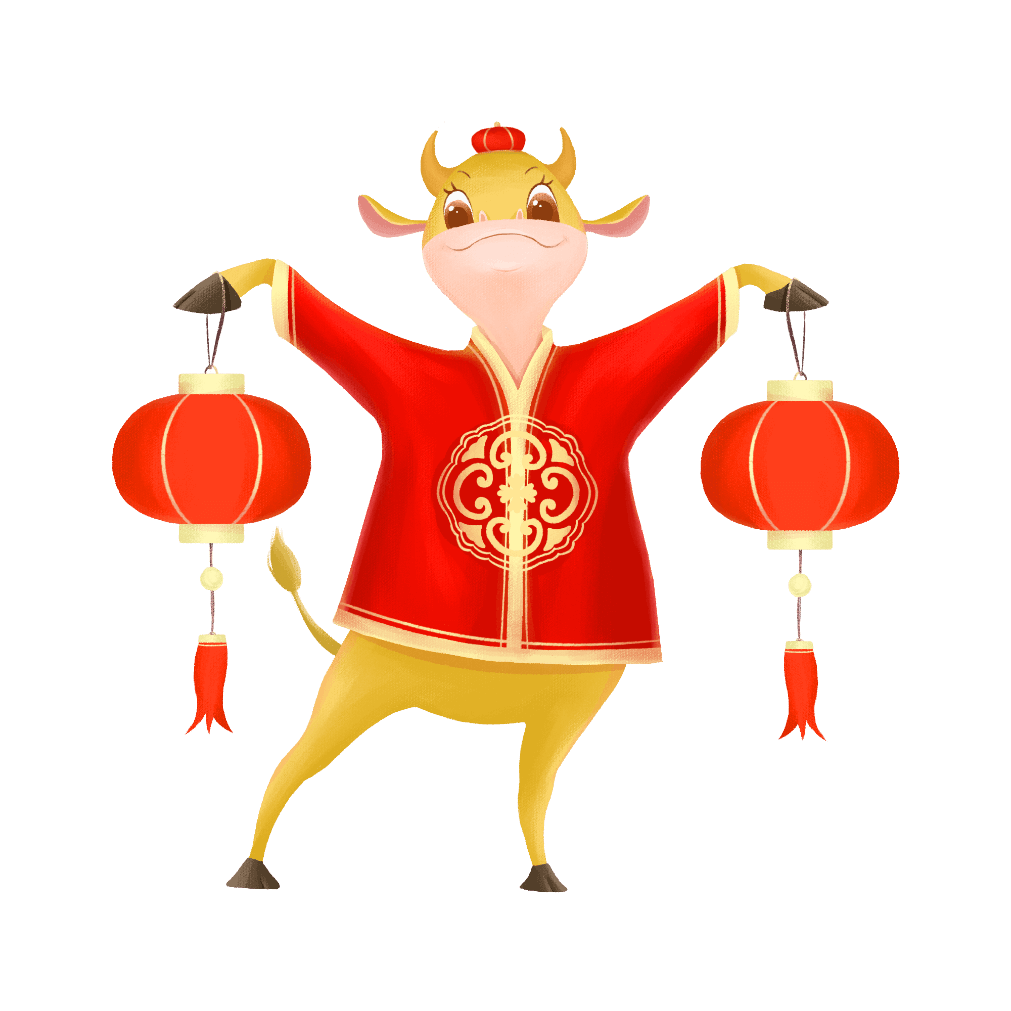 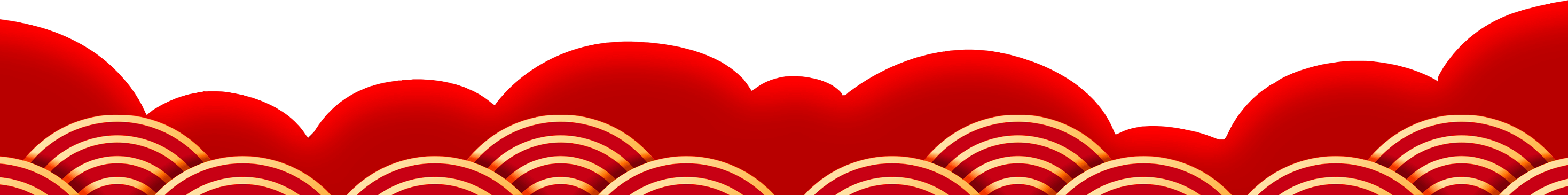 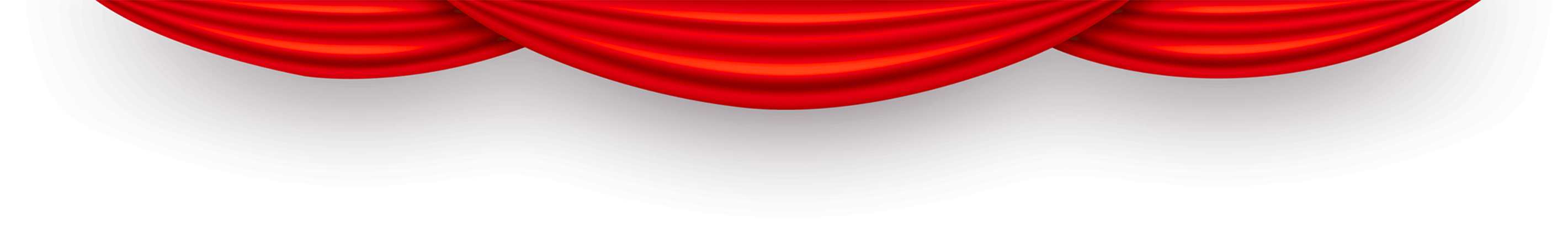 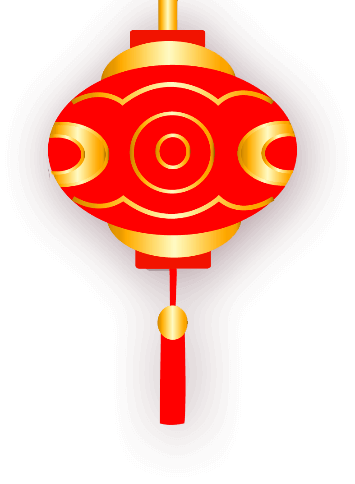 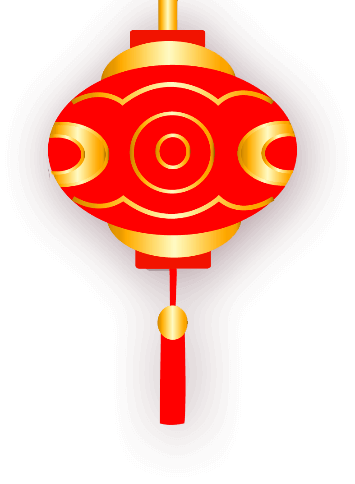 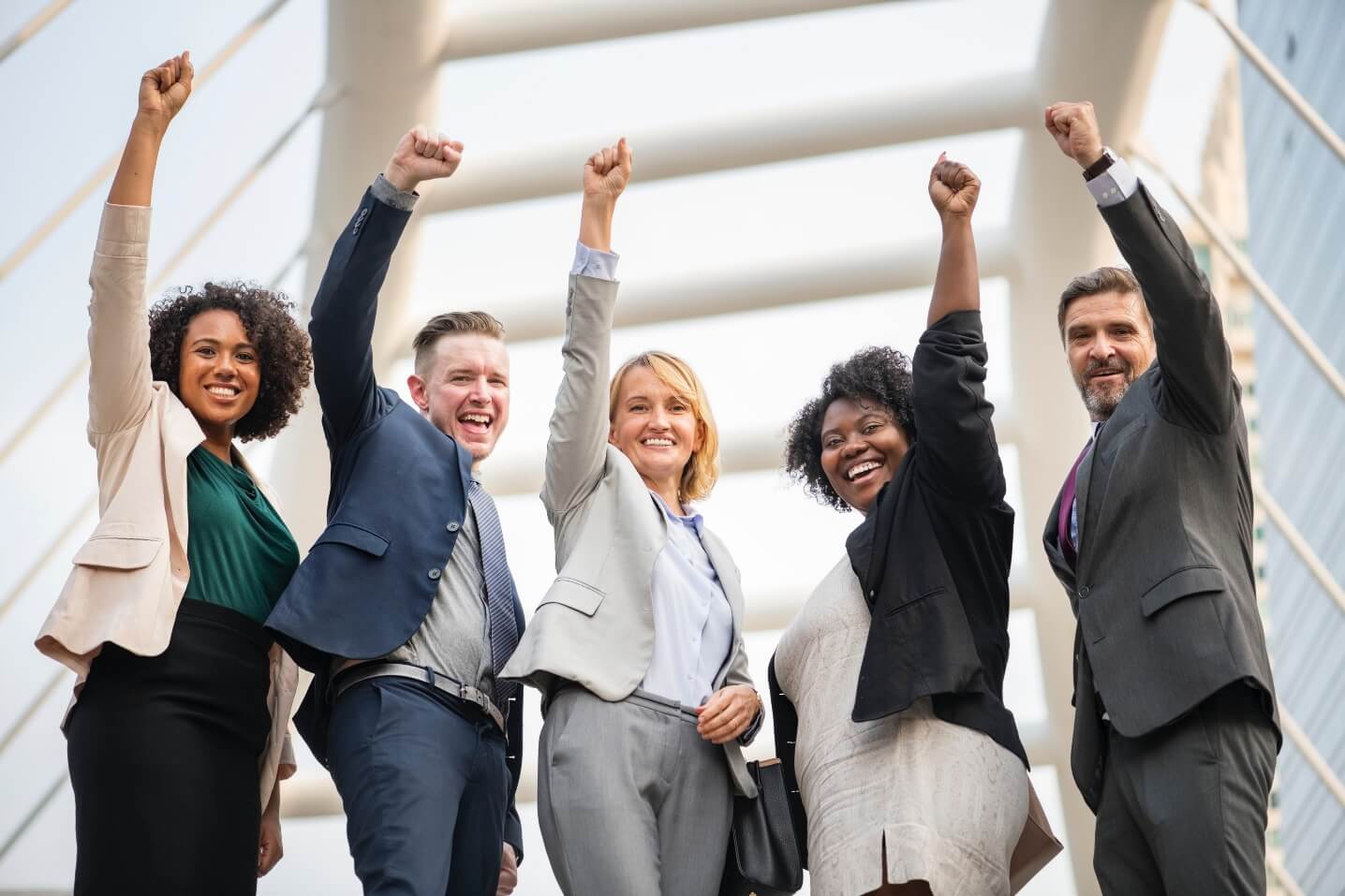 员工风采
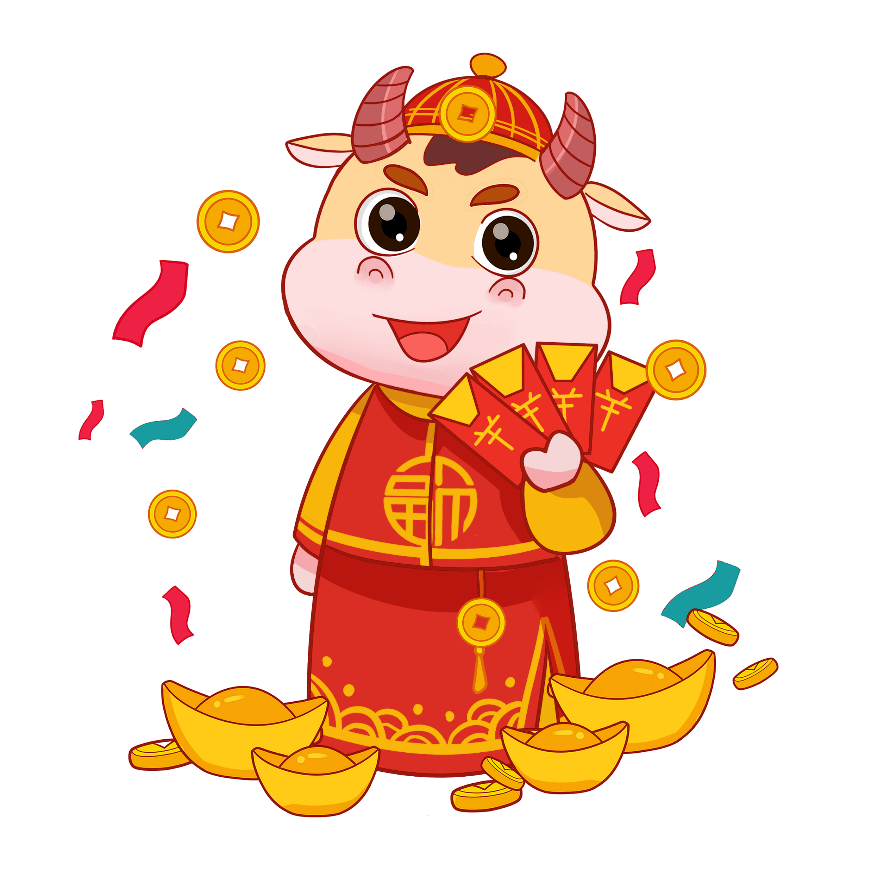 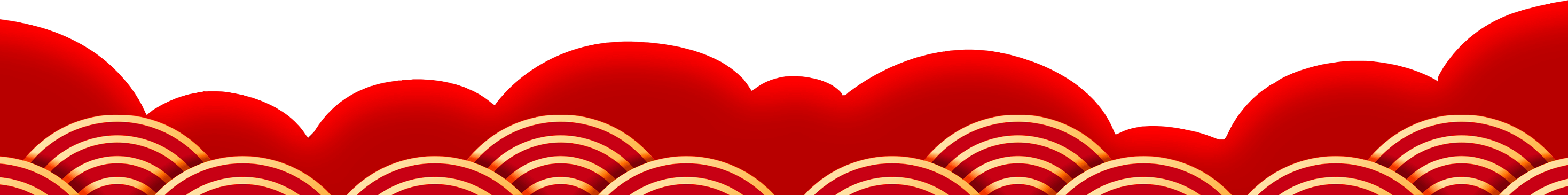 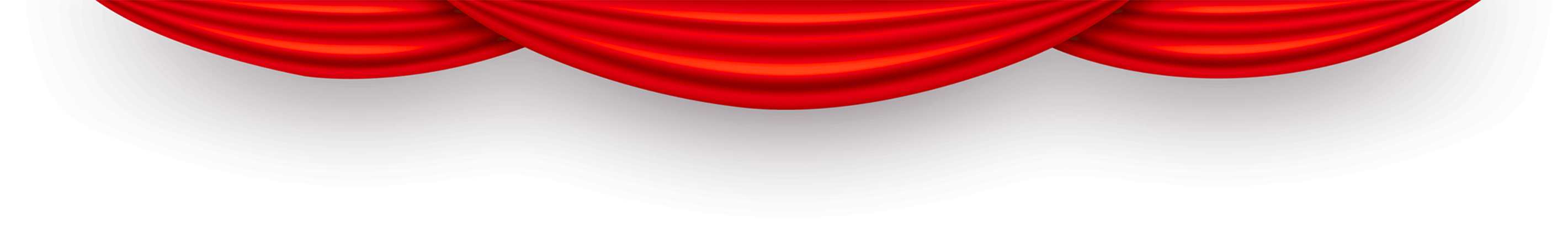 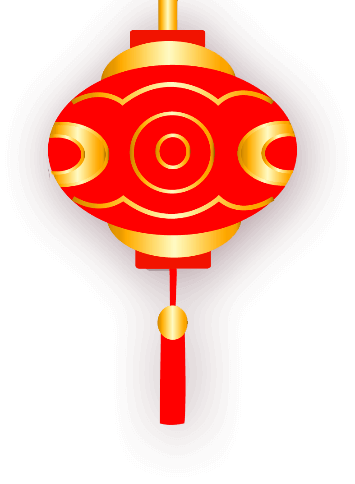 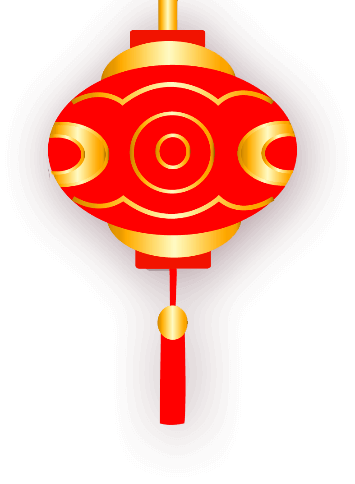 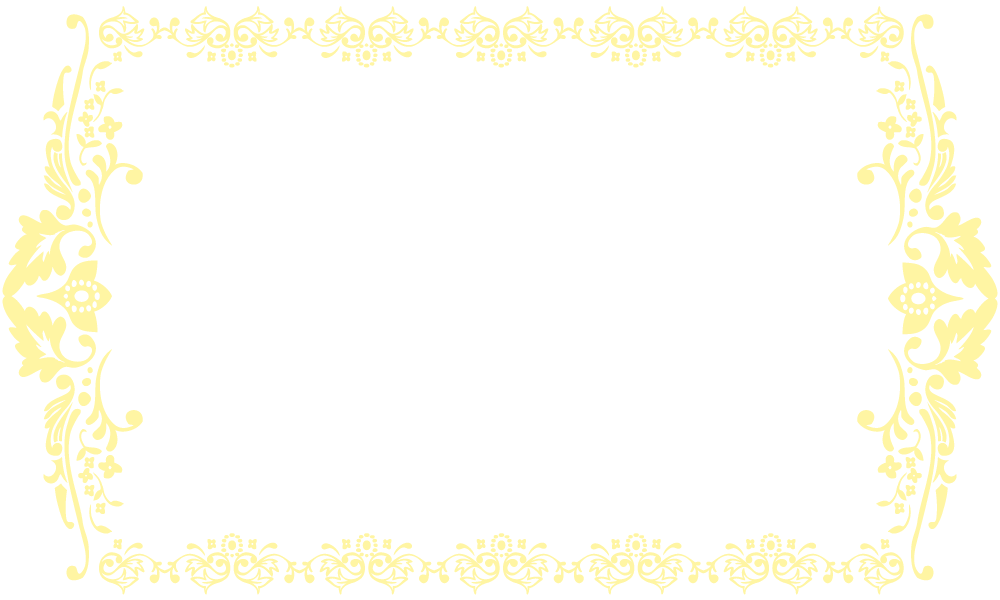 舞蹈表演
爱拼才会赢
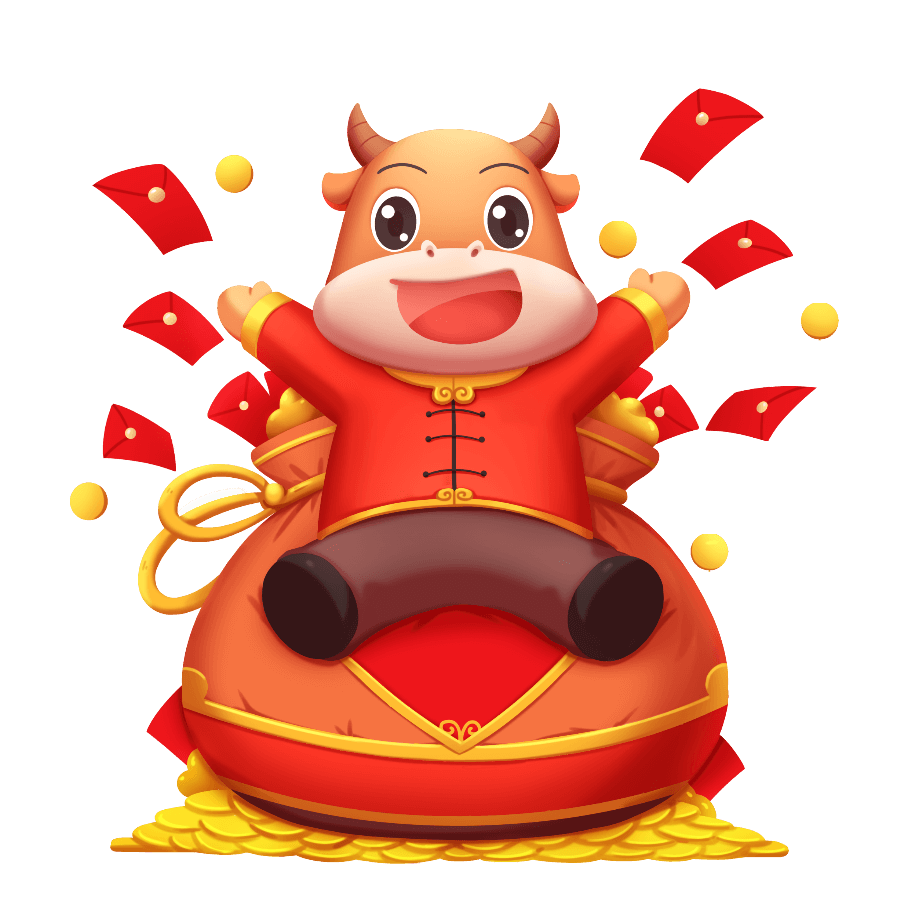 表演者：小熊猫
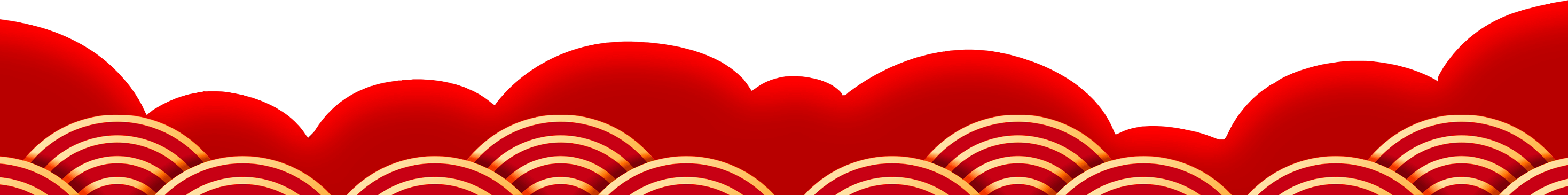 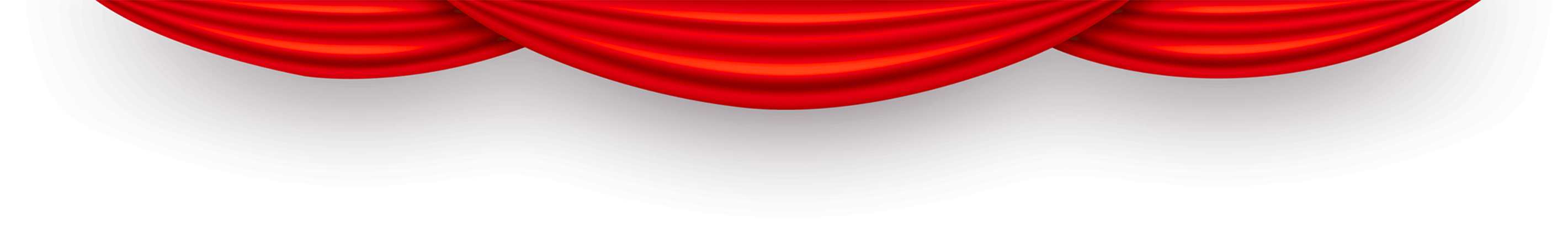 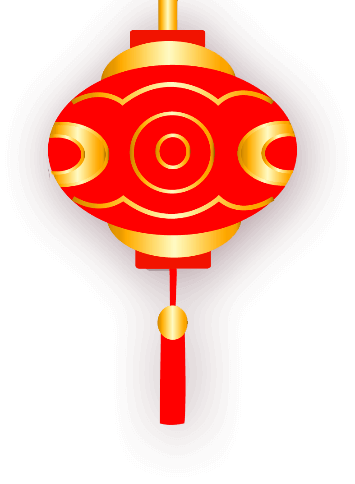 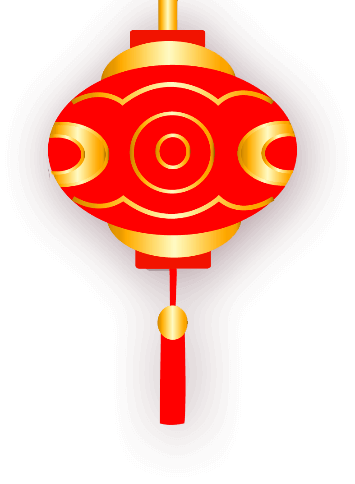 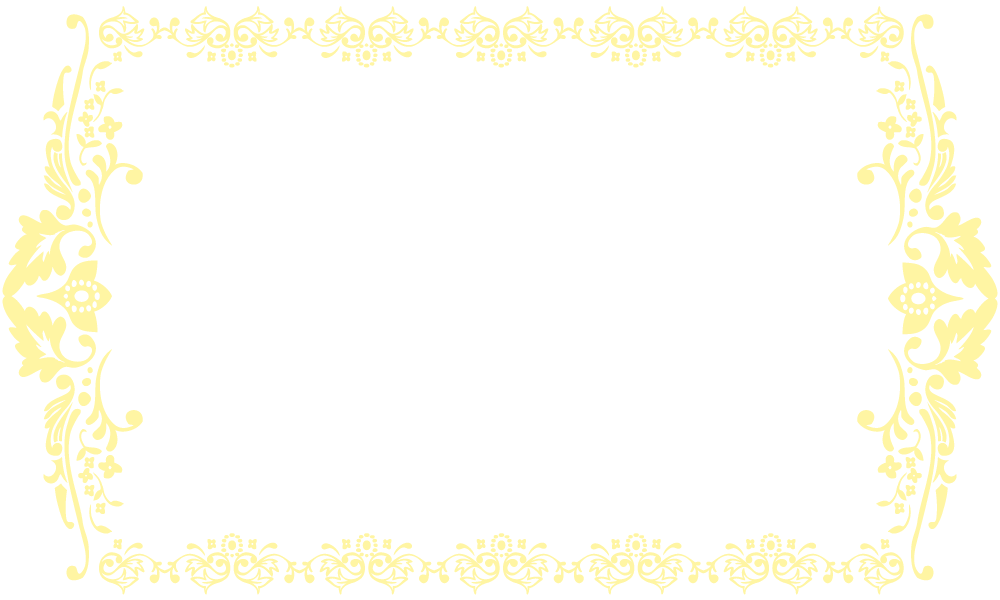 歌曲表演
风雨彩虹
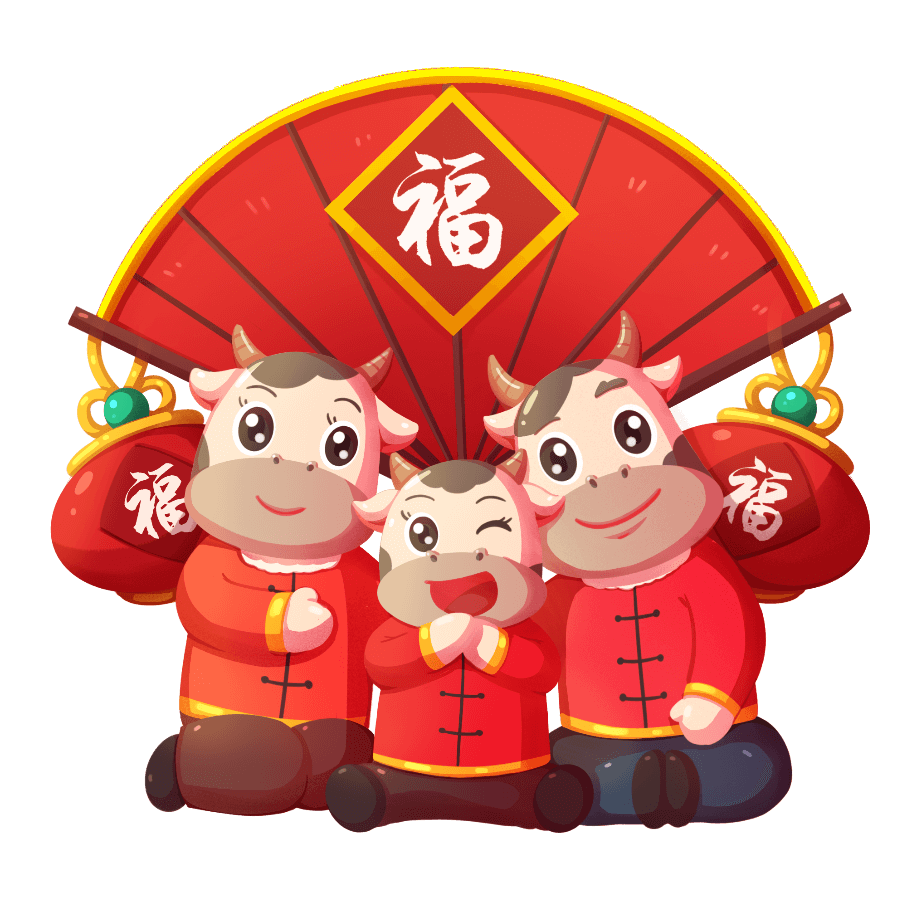 表演者：小熊猫
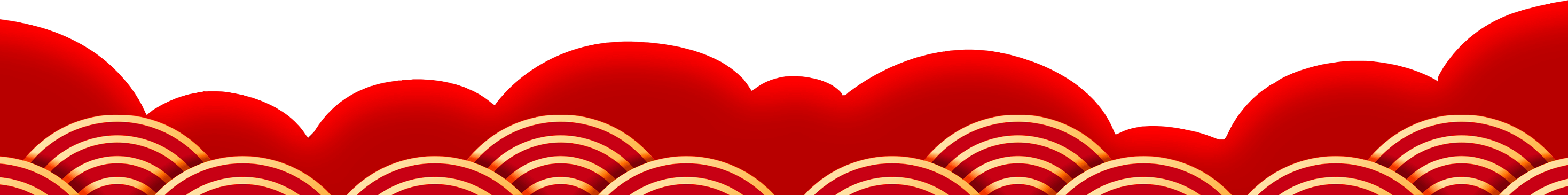 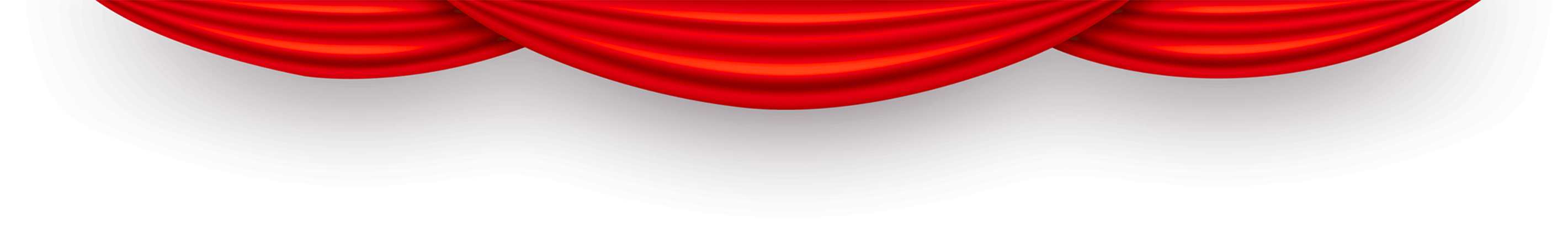 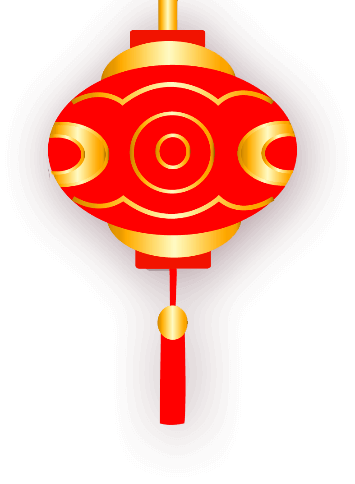 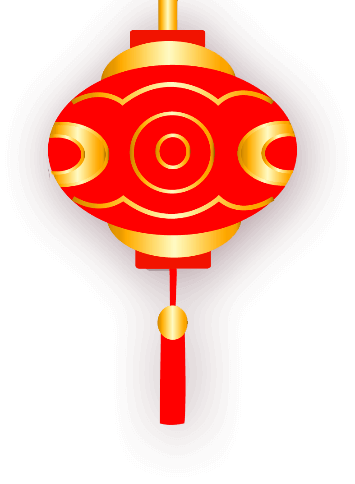 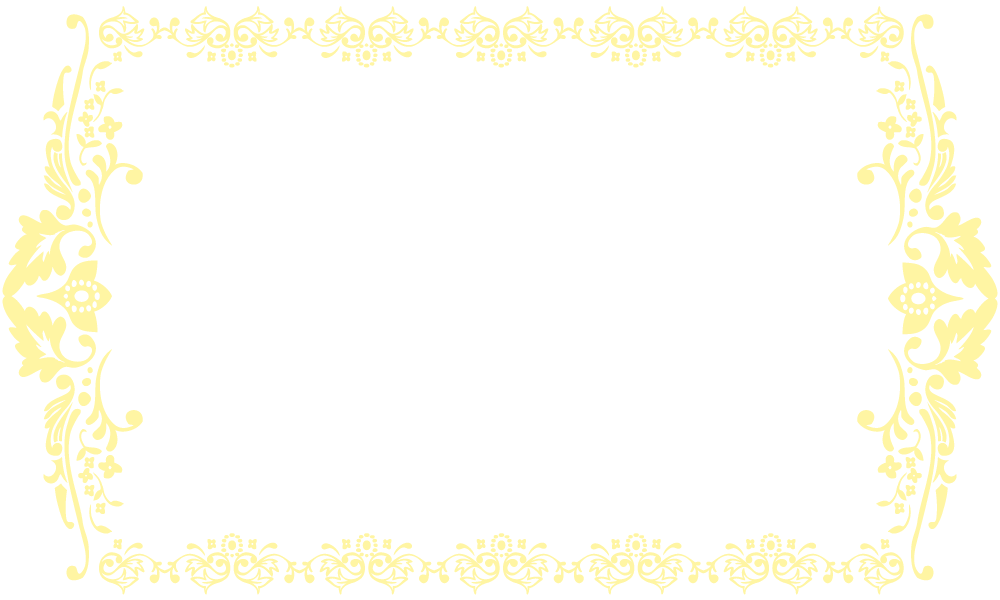 歌曲表演
明天过后
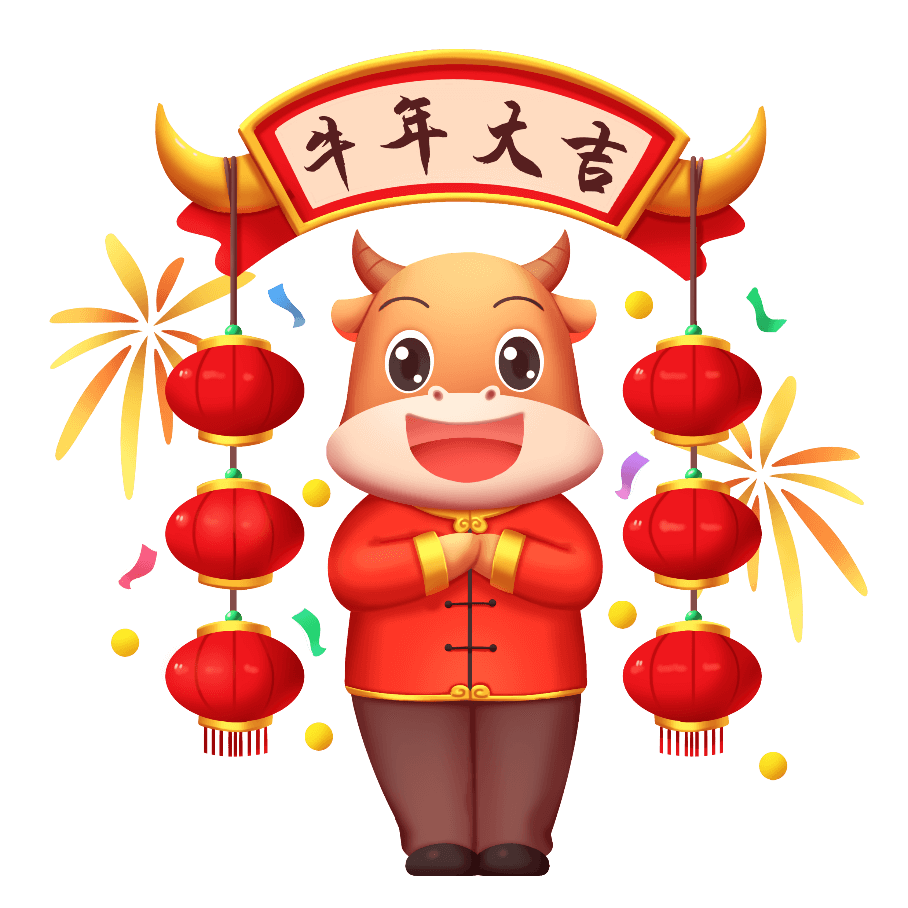 表演者：小熊猫
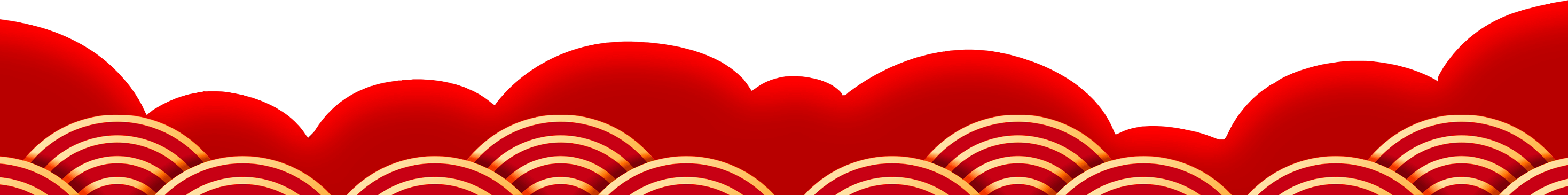 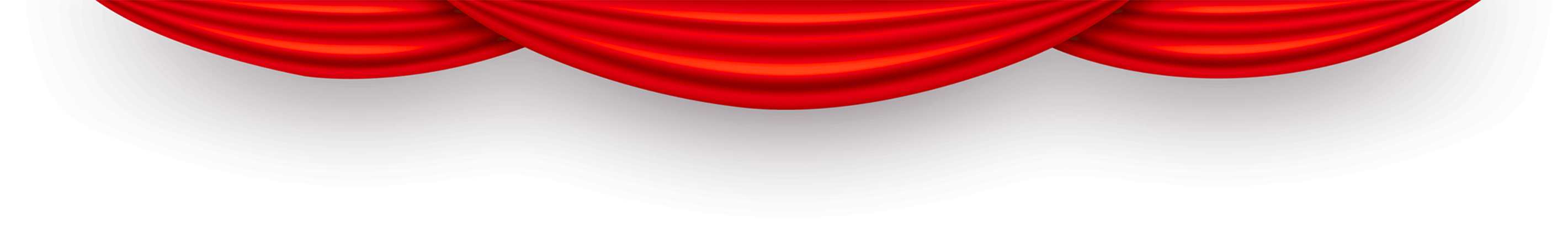 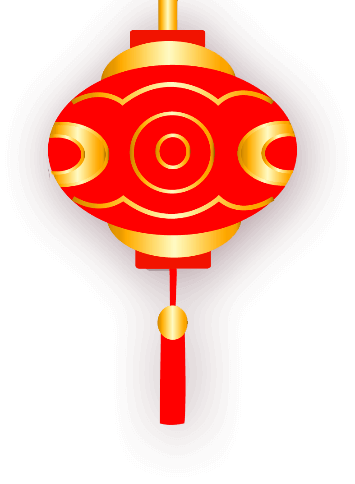 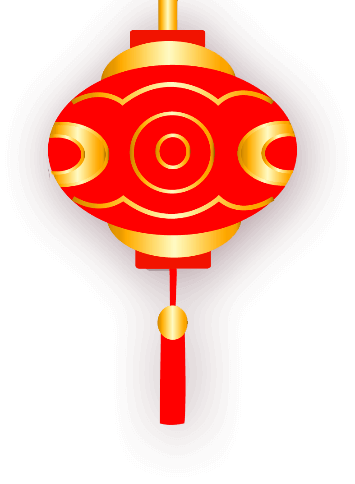 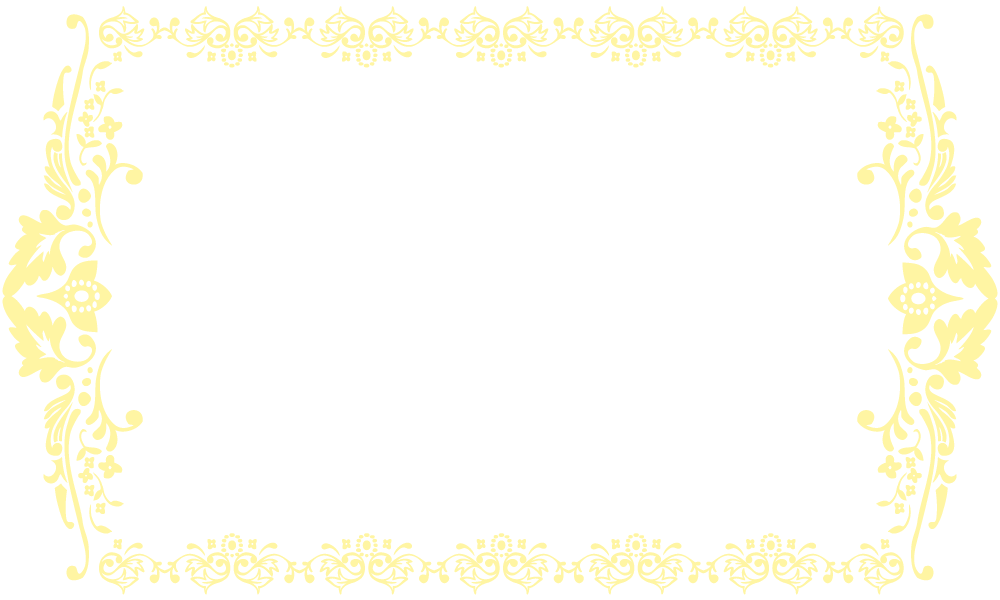 歌曲表演
爱的奉献
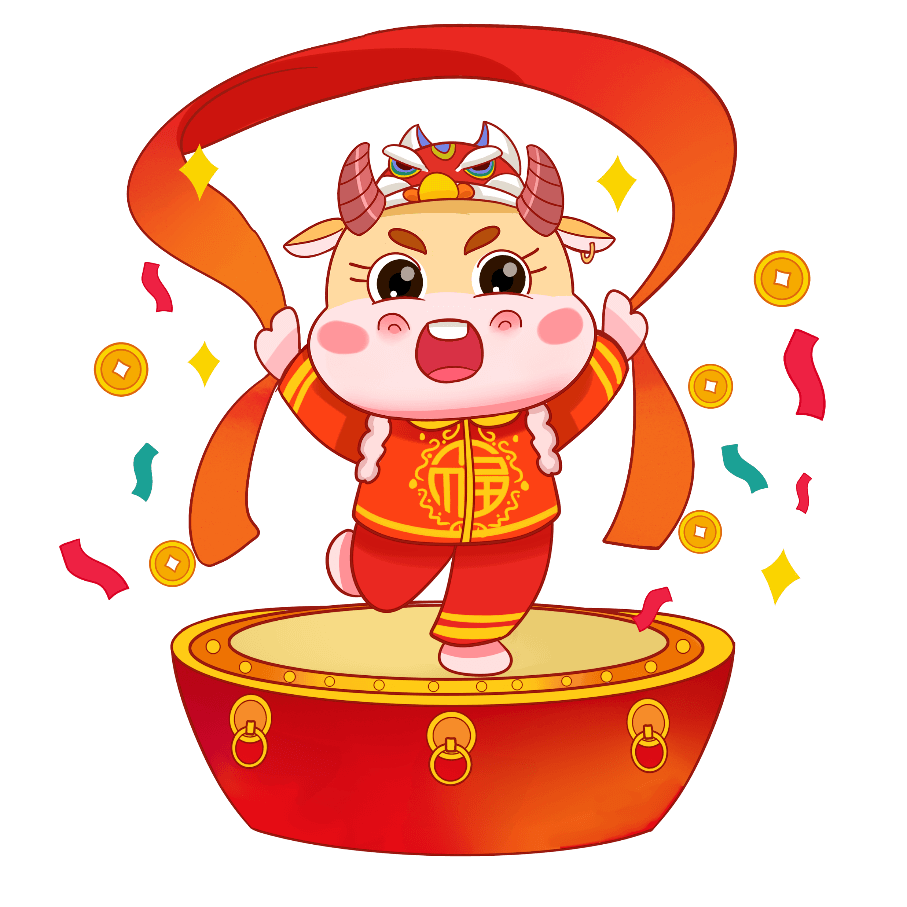 表演者：小熊猫
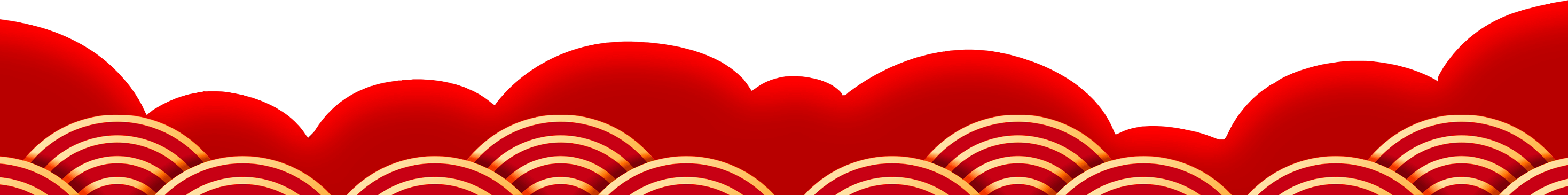 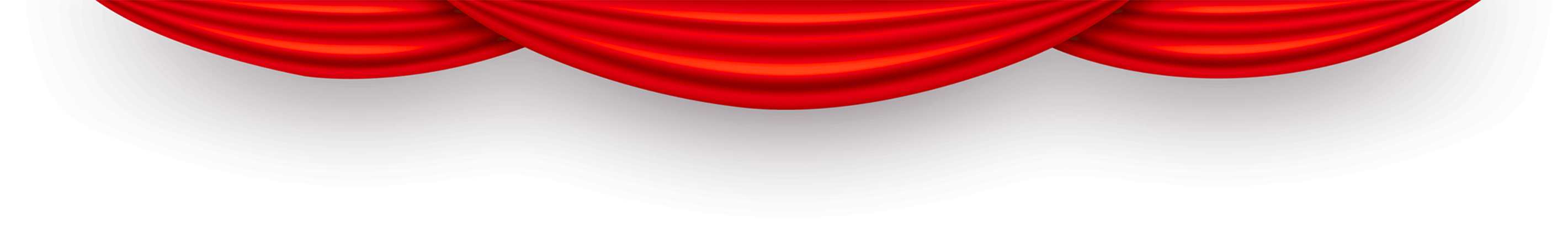 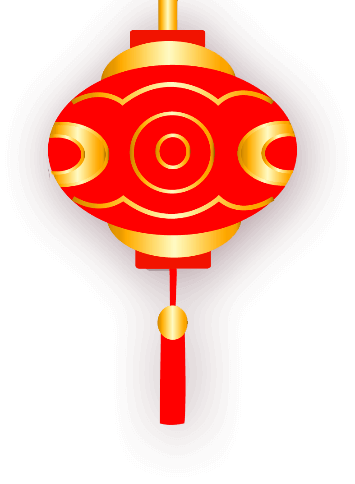 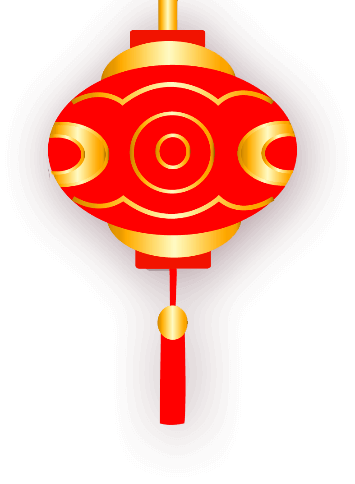 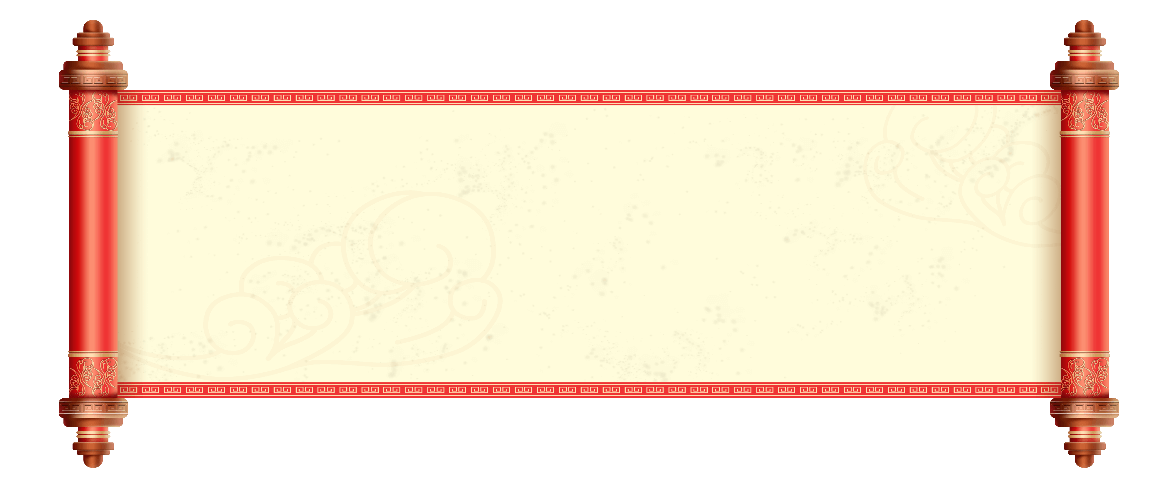 公司领导致辞
律回春晖渐，万象始更新。我们告别成绩斐然的20XX，迎来了充满希望的20XX。无论明天路上多少荆棘坎坷，让我们伴随悠扬的新年钟声，携起手来，少一些埋怨多一些行动，坚定信心振奋精神扎实苦干。发挥我们所在的智慧和能量，奉献我们所以的激情和才华。在谱公司个和人发展的新篇章。
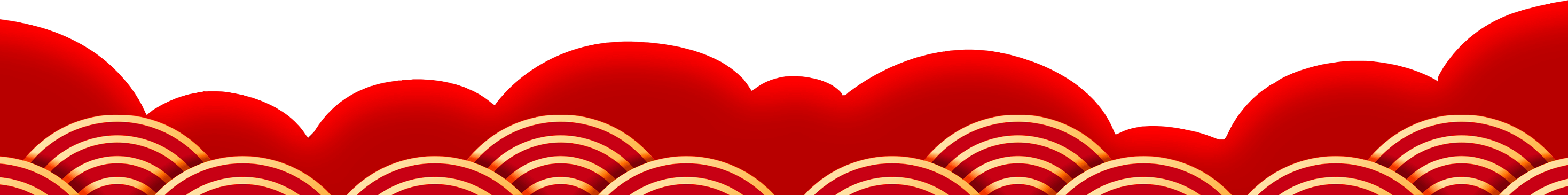 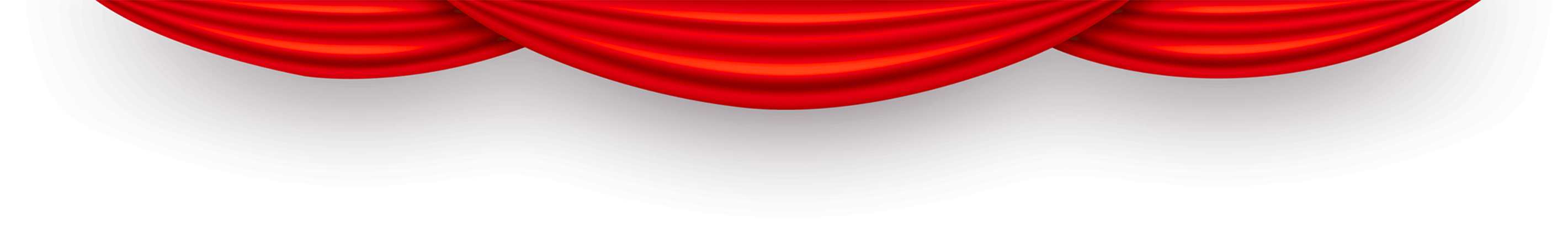 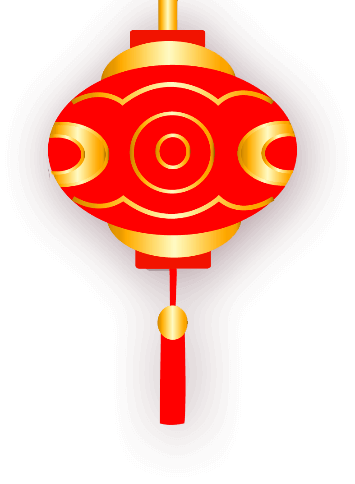 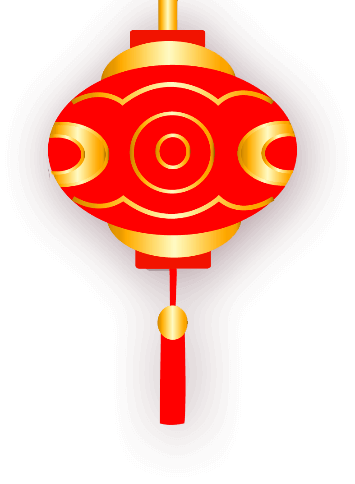 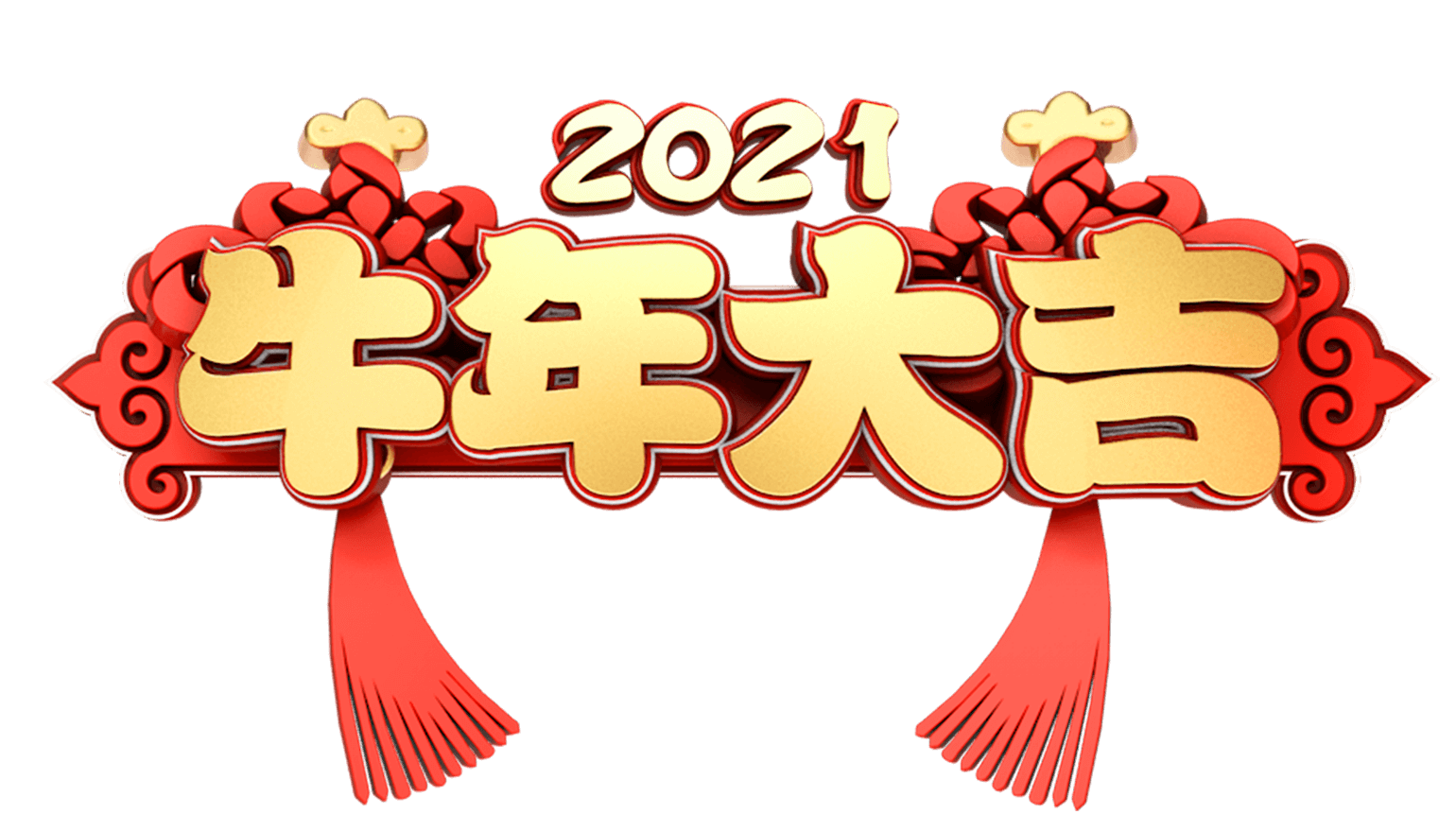 新年寄语
律回春晖渐，万象始更新。我们告别成绩斐然的20XX，迎来了充满希望的20XX。无论明天路上多少荆棘坎坷，让我们伴随悠扬的新年钟声，携起手来，少一些埋怨多一些行动，坚定信心振奋精神扎实苦干。发挥我们所在的智慧和能量，奉献我们所以的激情和才华。在谱公司个和人发展的新篇章。
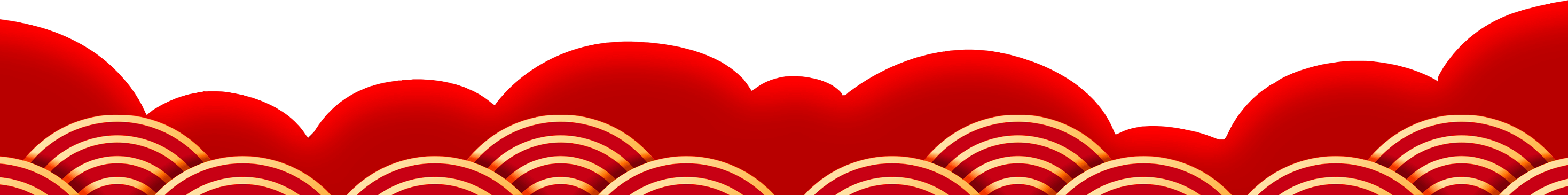 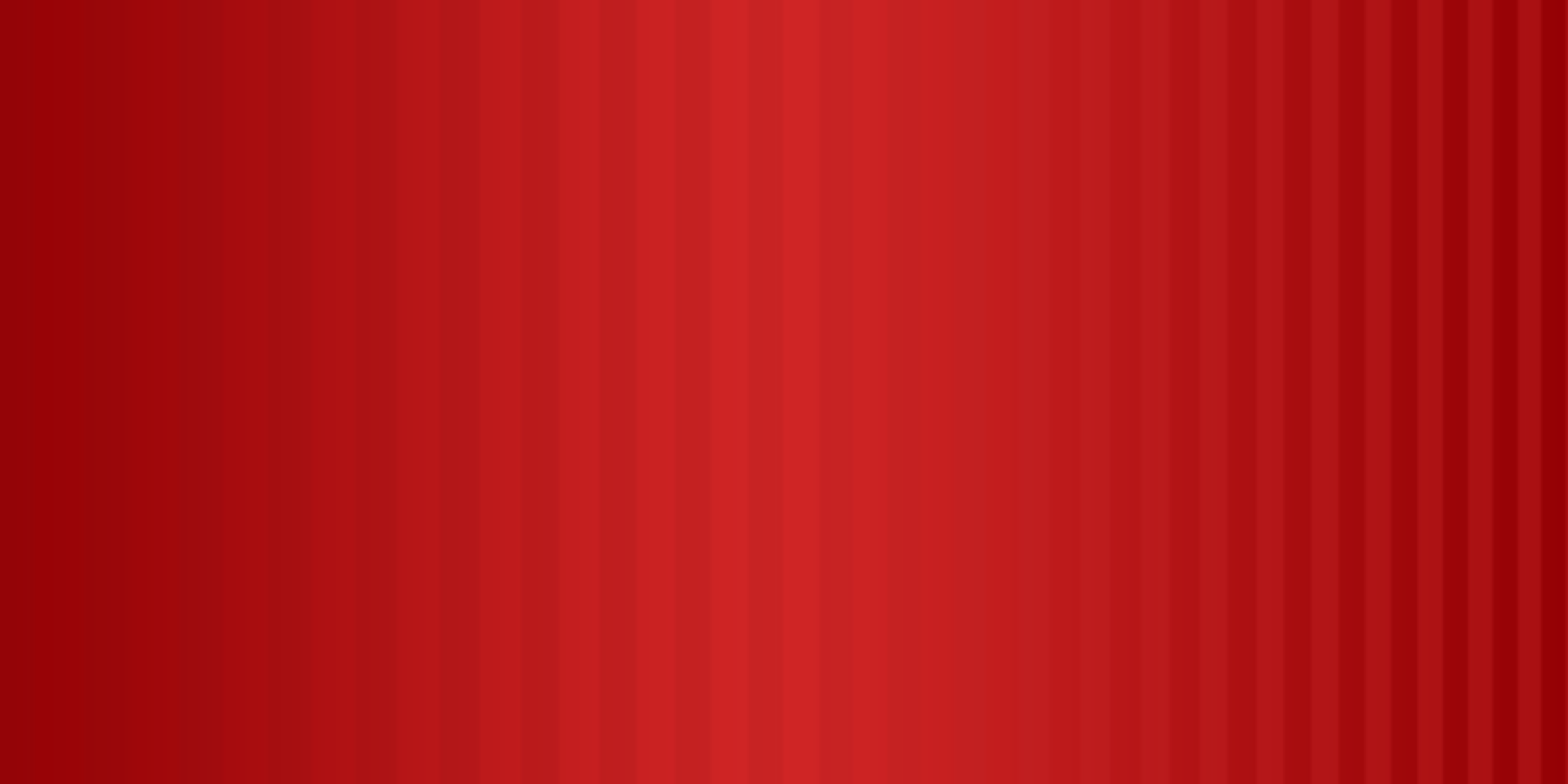 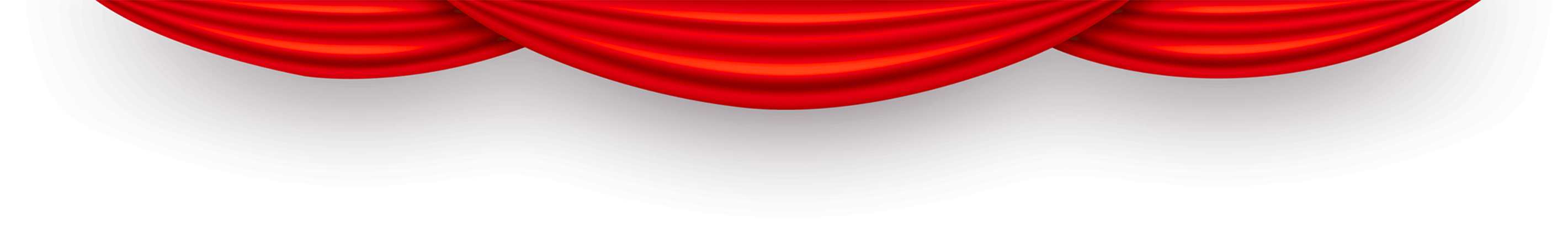 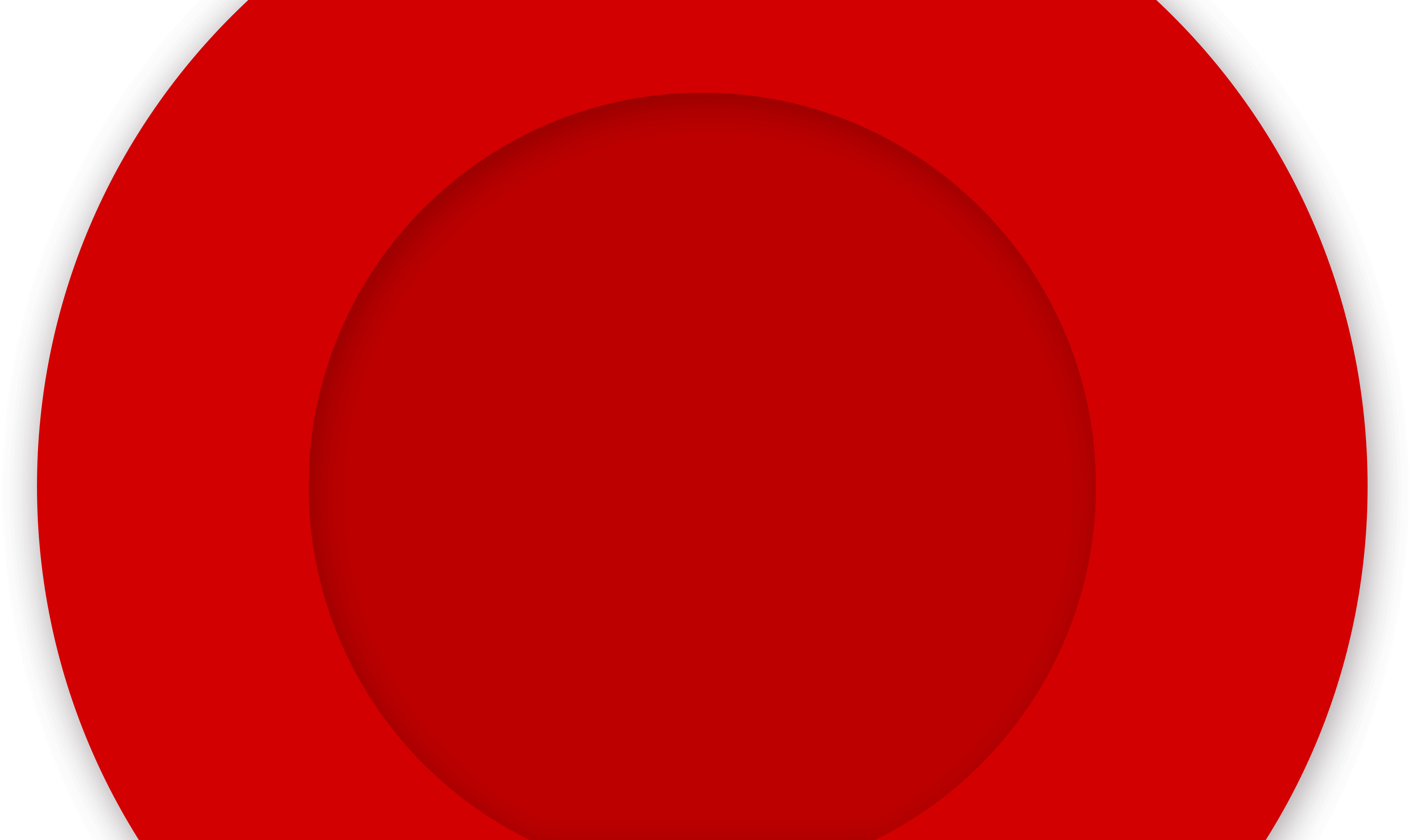 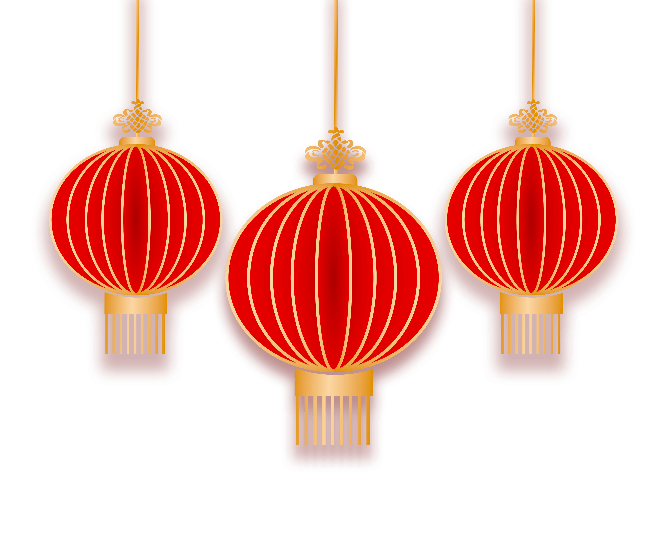 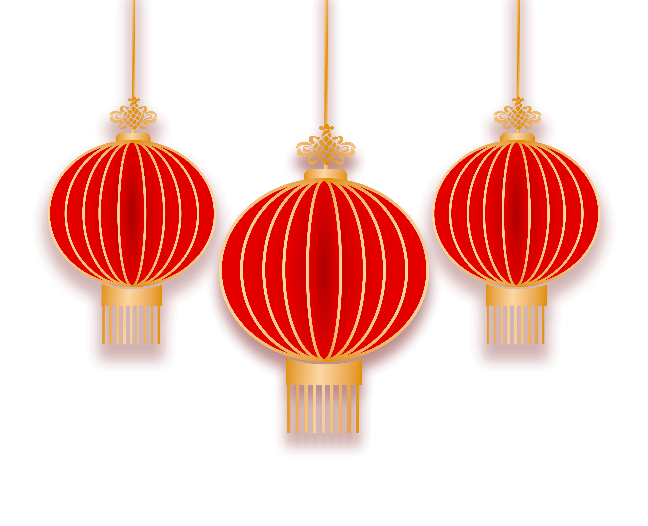 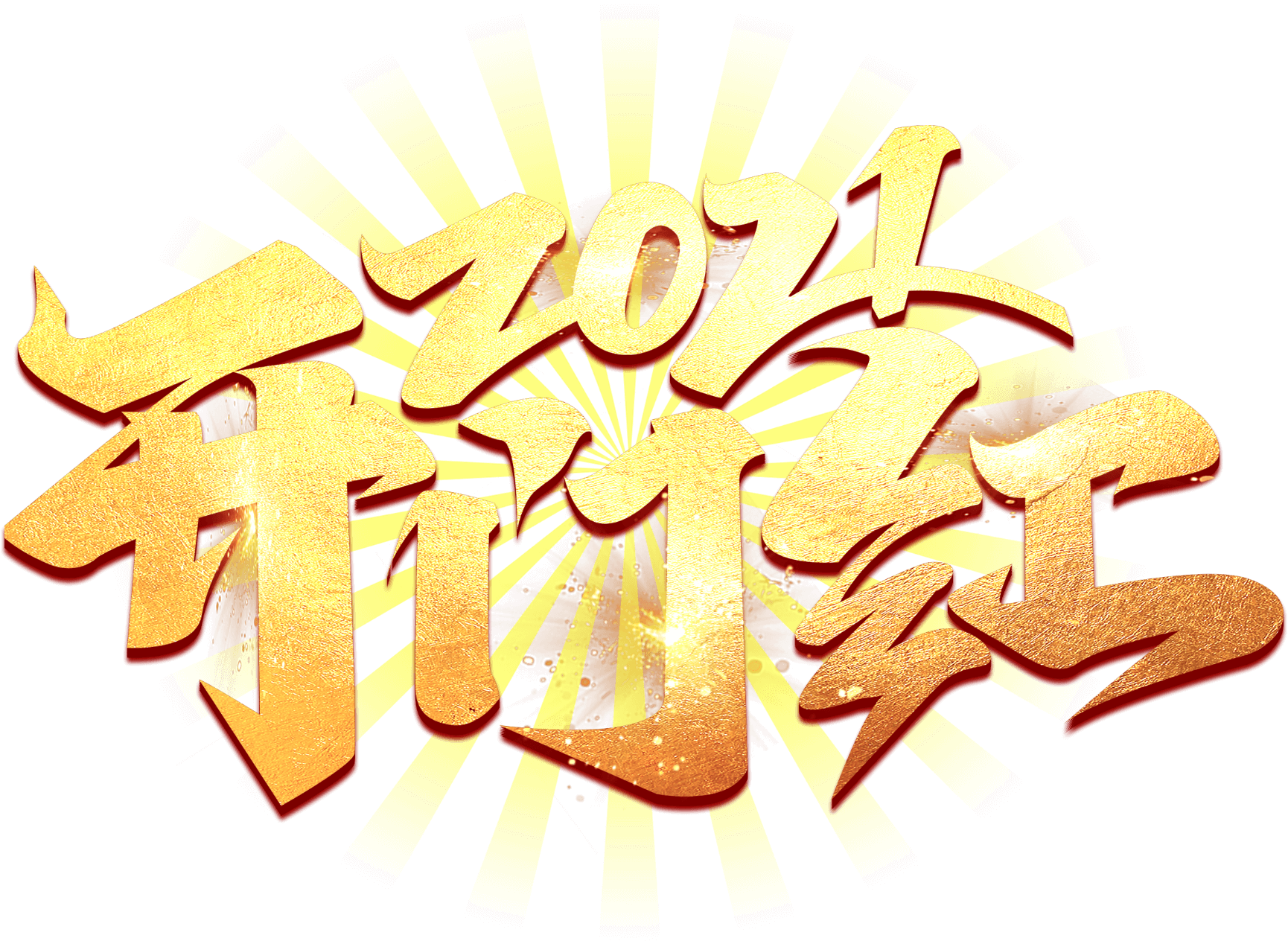 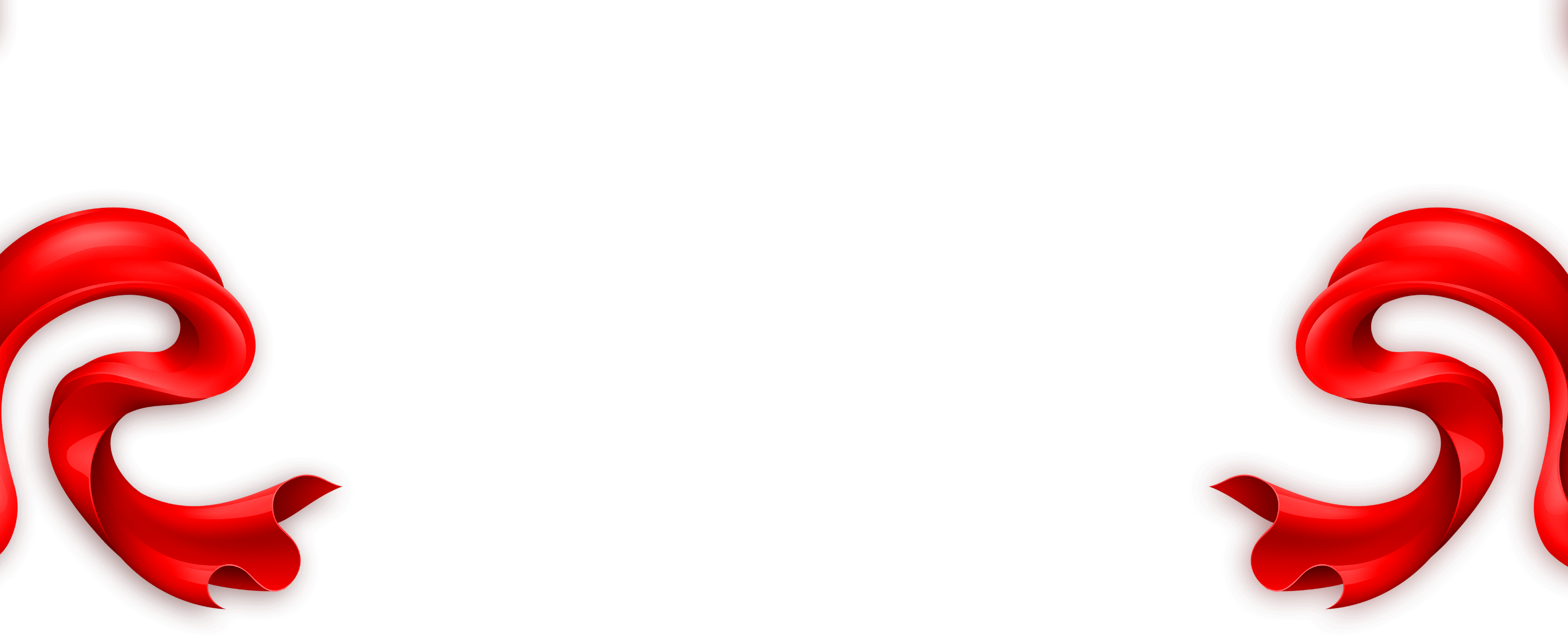 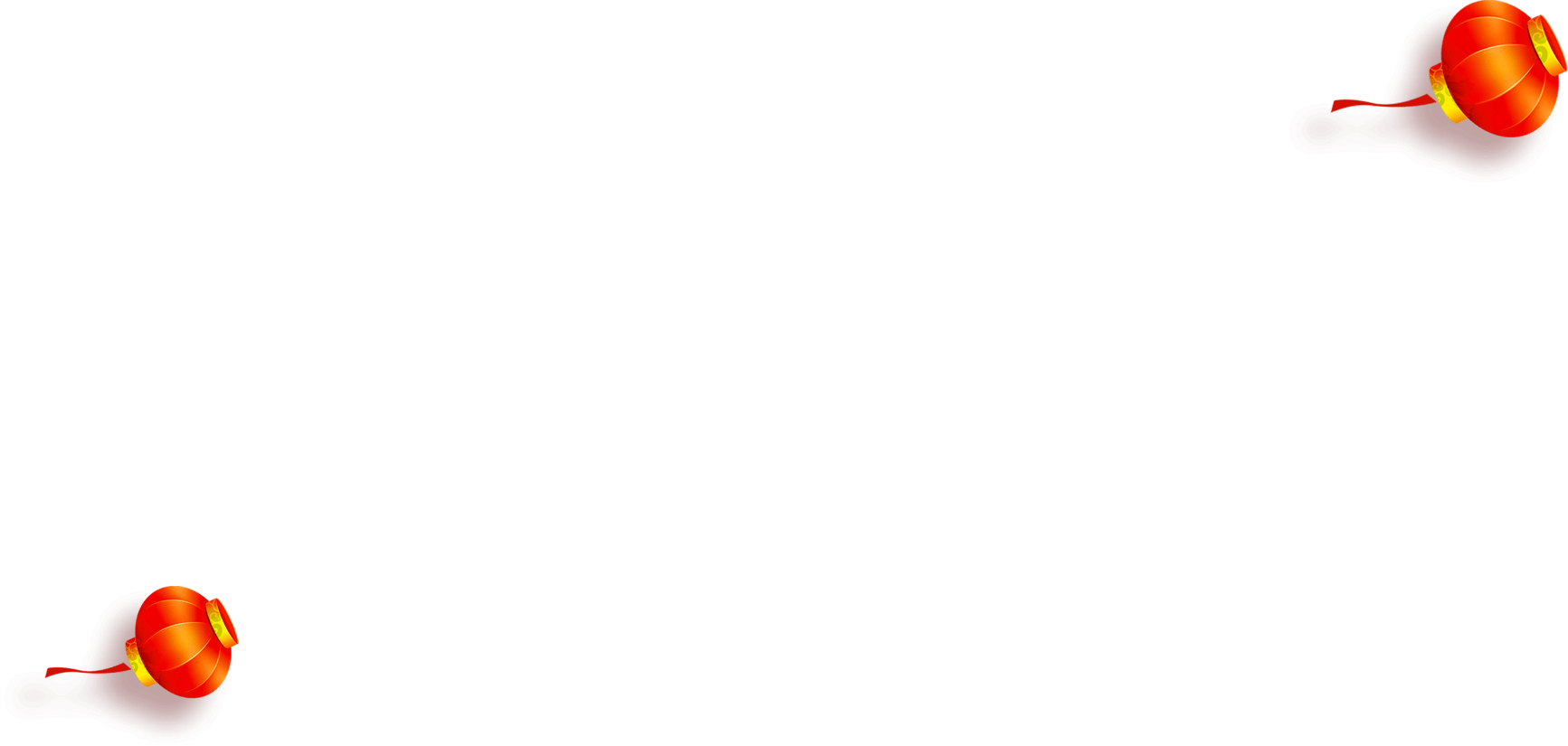 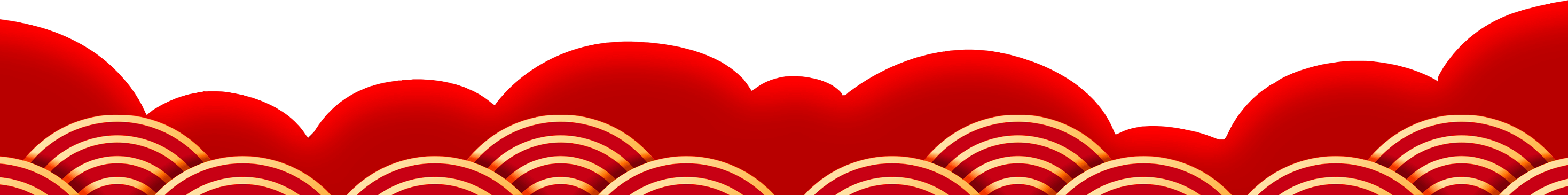 2021开门红庆典年会PPT